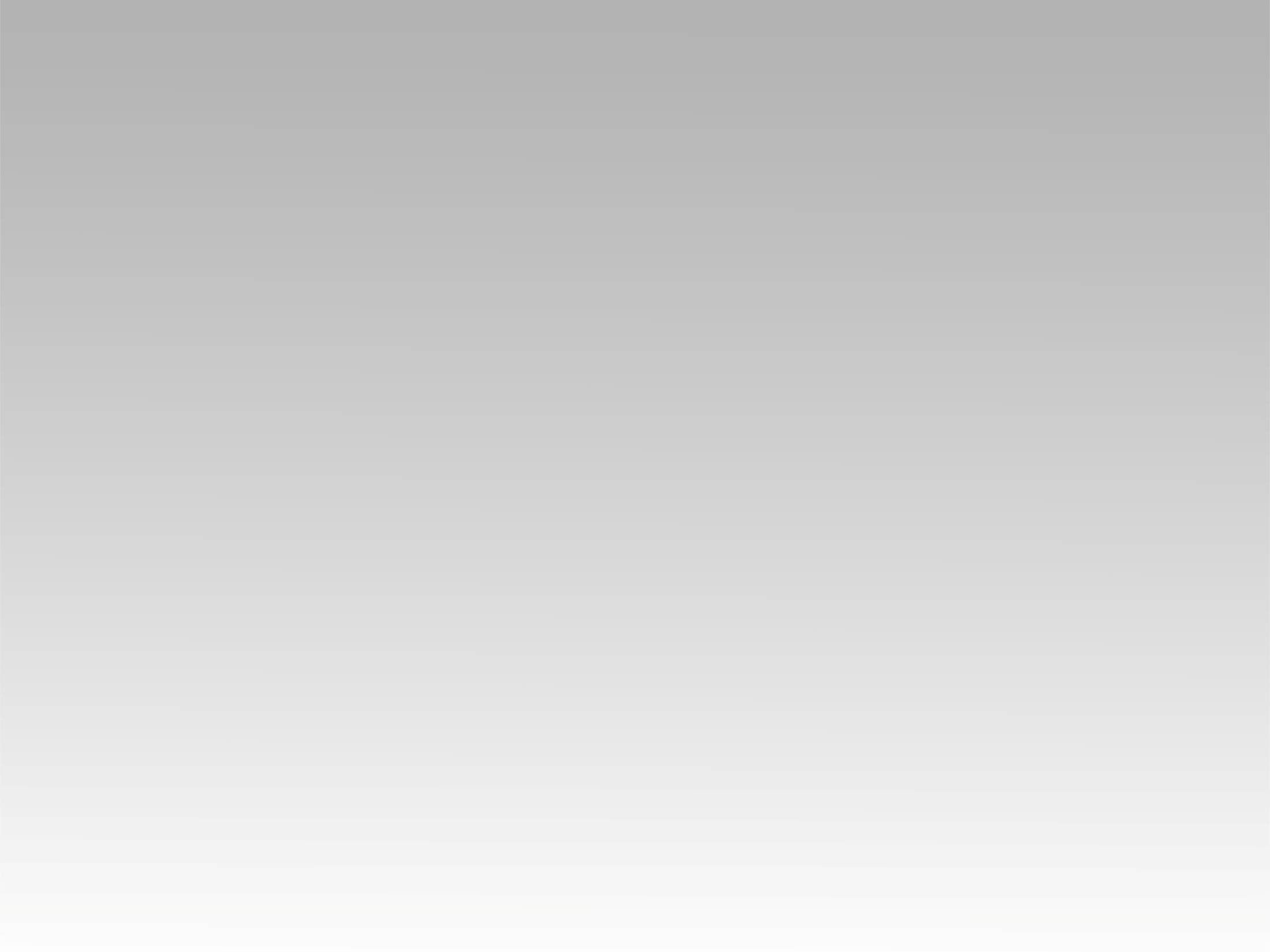 تـرنيــمة
باندهاش وإعجاب
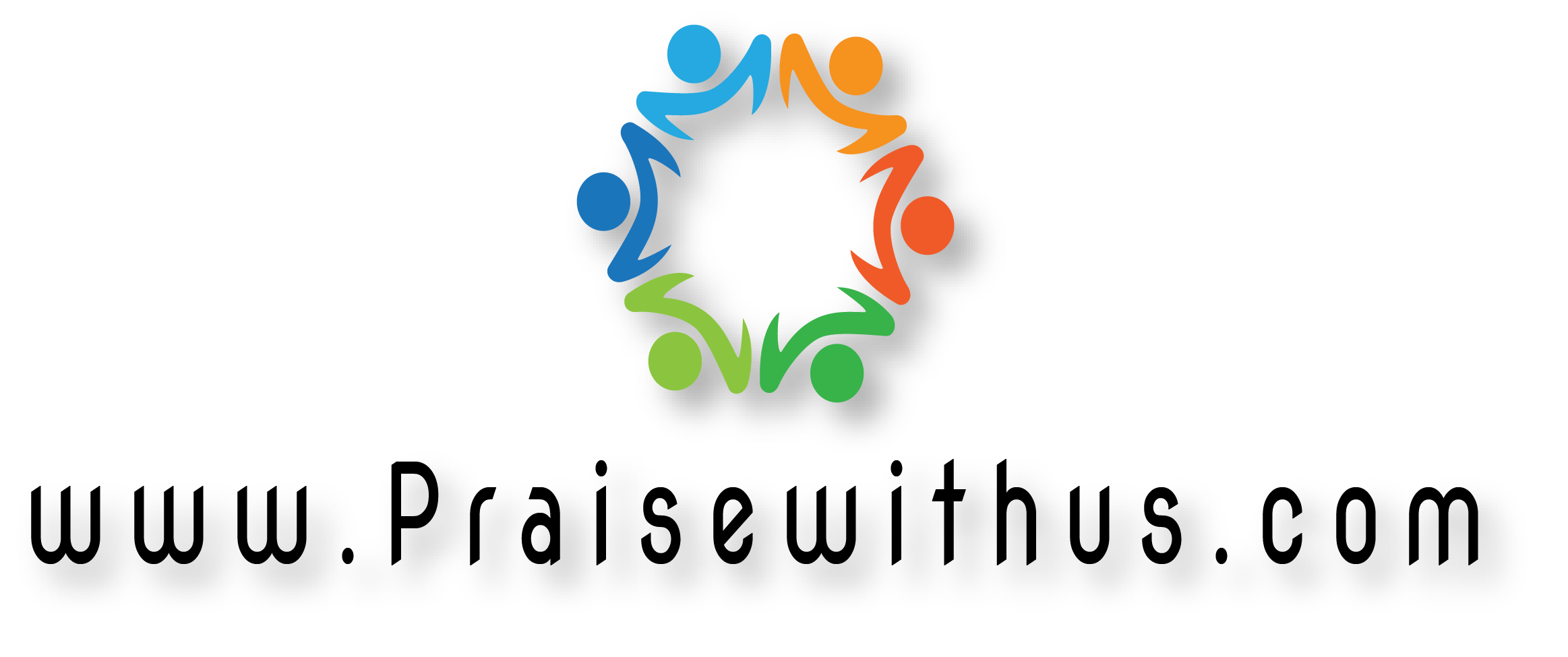 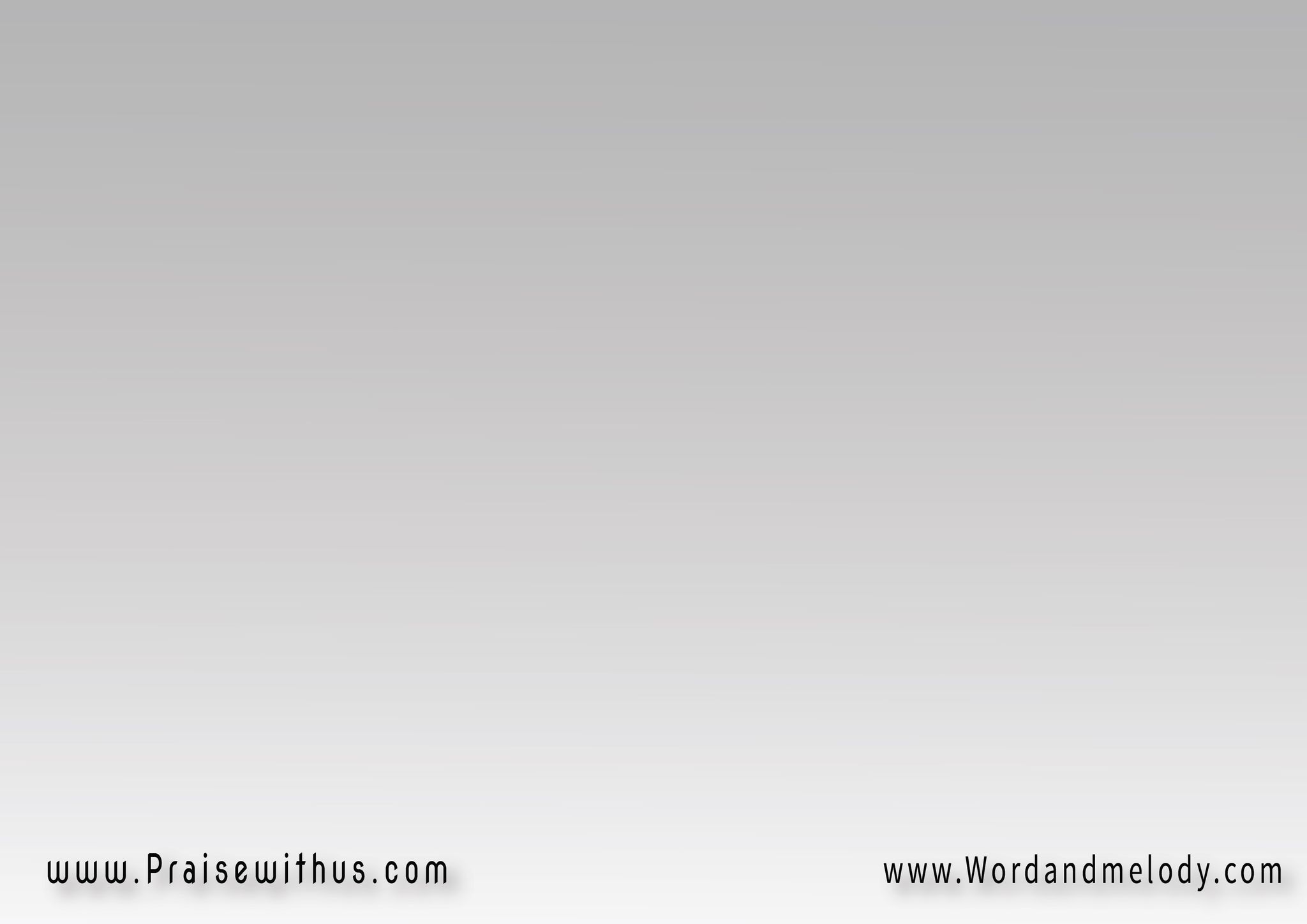 القرار:بِاندِهَاشٍ وَإعجَاب   بِإجلالٍ وَخُشُوعنَصرُخُ ”عَجيبٌ أنتَ أيُّهَا الرَّبُّ يَســــوع“
bendehashen wa eajab   be ejlalen wa khoshoanaSrokho aajeebon anta   ayyohar rabbo yasoua

With wonder, admiration and submission we
 shout “ Lord Jesus, You are wonderful”.
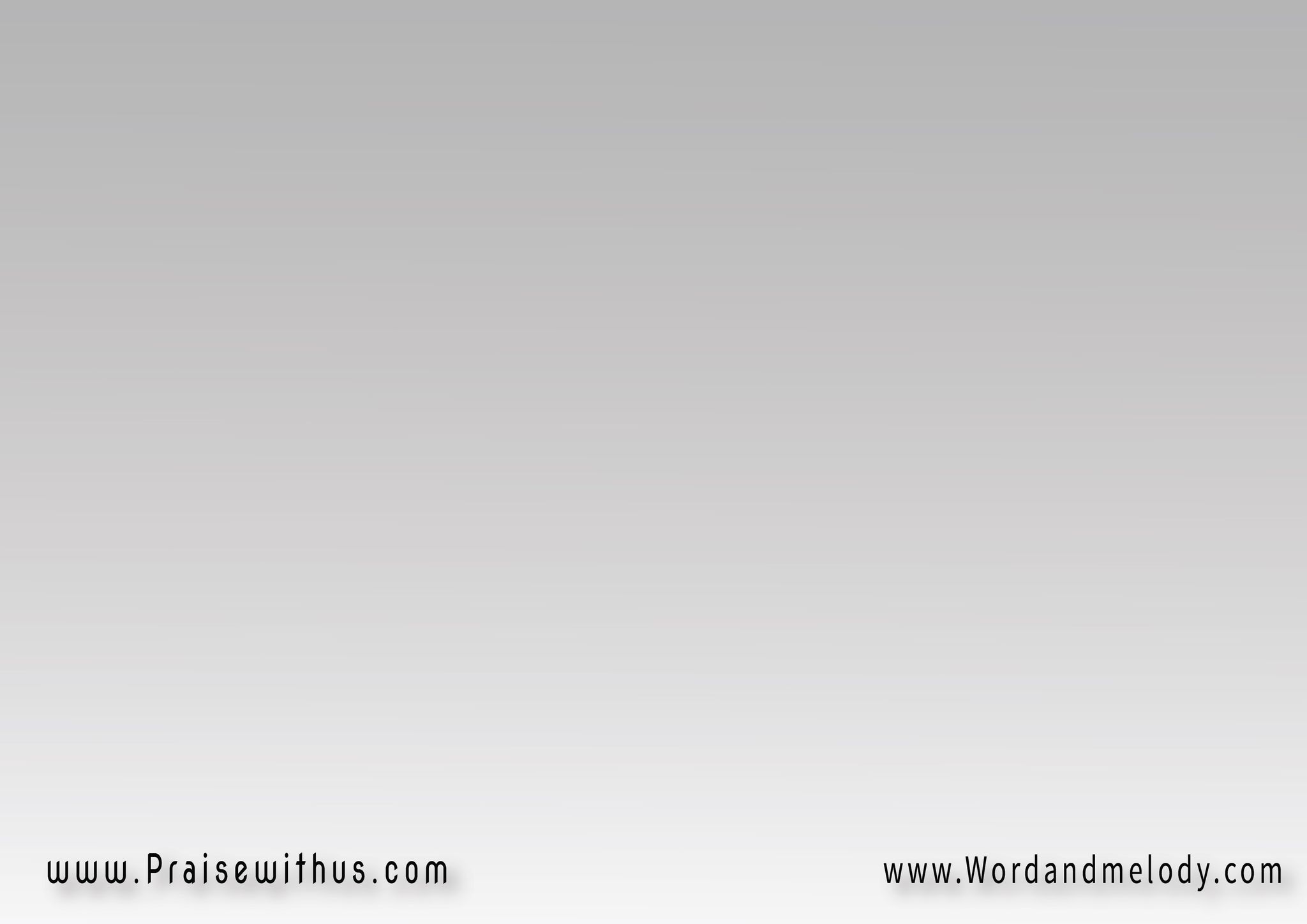 1- حَلَّ في حِضنِ البَتُول  ولم يُفارِق حِضــنَ الآبنَزَلَ إلَيْنا عَمَّانوئيل  وَهوَ مَاكِث في العَلاء

halla fi heDni elbatol   walam yofareq heDn alaabnazala elayna aammanoel   wahoa maketh fi alaala



He came to the womb of the virgin and did not 
depart from the bosom of the Father.
 Emmanuel  came to us while still residing in heaven.
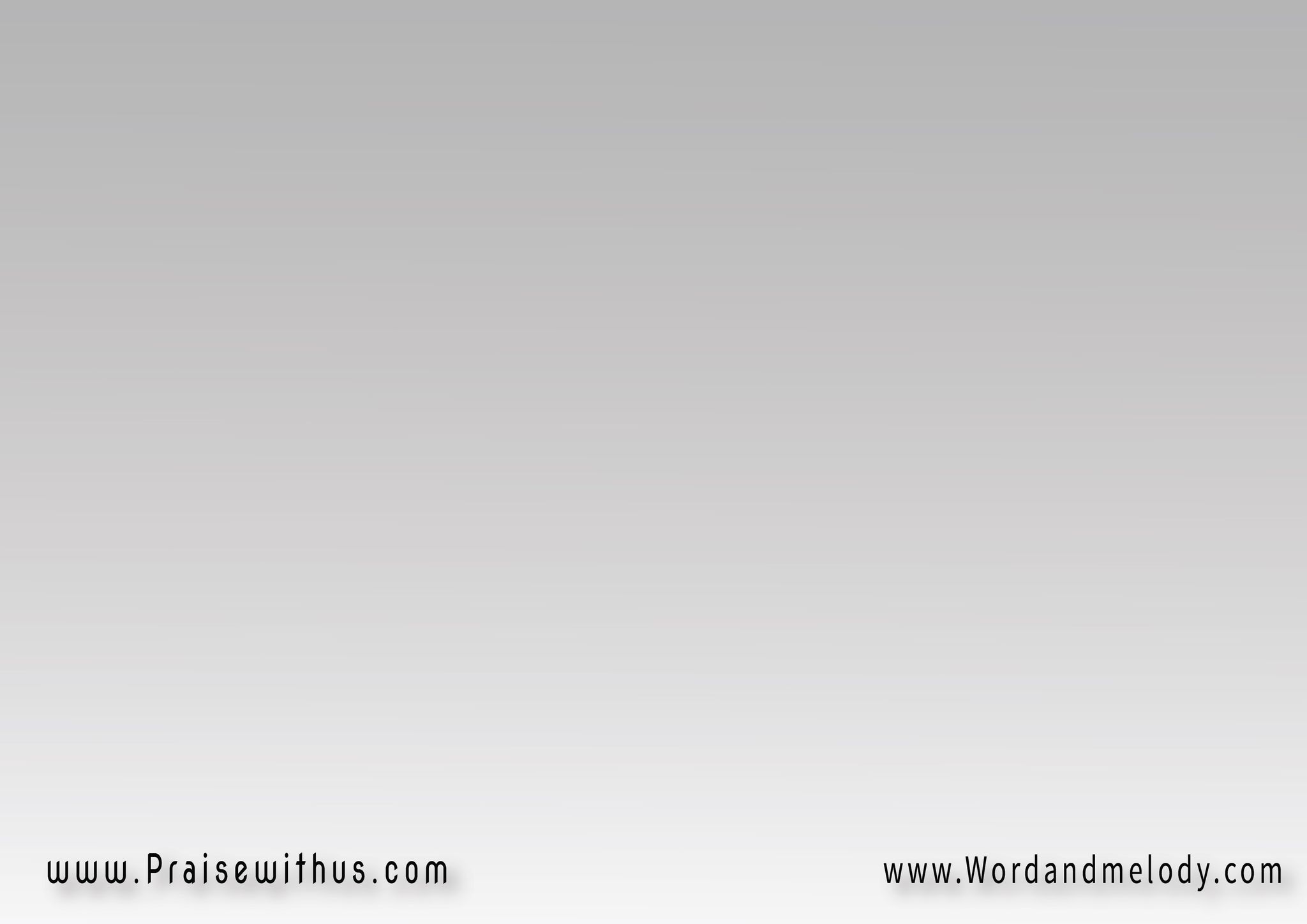 القرار:بِاندِهَاشٍ وَإعجَاب   بِإجلالٍ وَخُشُوعنَصرُخُ ”عَجيبٌ أنتَ أيُّهَا الرَّبُّ يَســــوع“
bendehashen wa eajab   be ejlalen wa khoshoanaSrokho aajeebon anta   ayyohar rabbo yasoua

With wonder, admiration and submission we
 shout “ Lord Jesus, You are wonderful”.
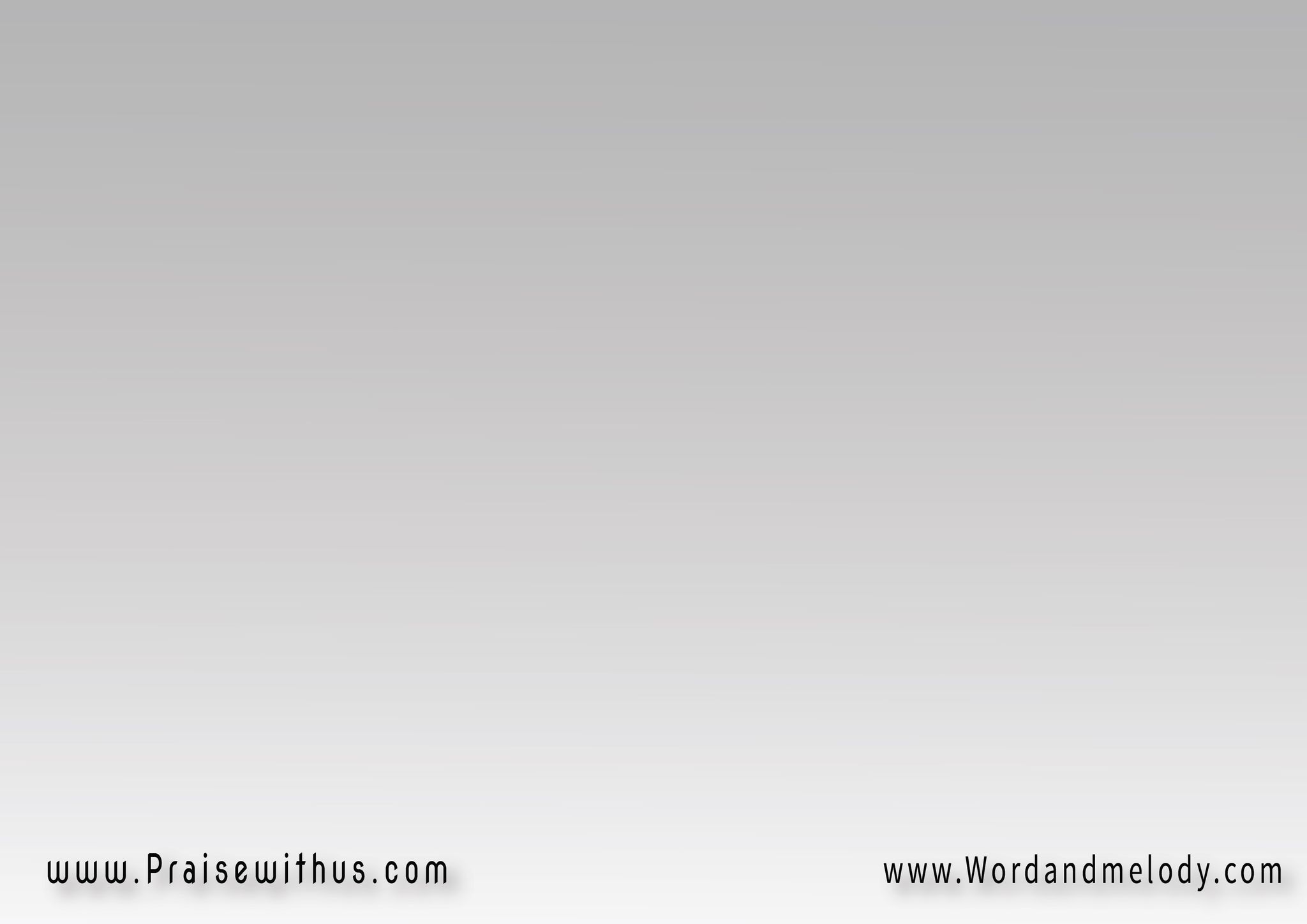 2- الَّذي نَزَلَ هوَ الَّذي صَعَدَ وَكَانَ في عَرشِهِنَزَلَ وَلم يُخلِ السَّمَاء   وَصَعَدَ وَلم يَترُكْنا









allathi nazala hoallathiSaada wa kana fi aarshehinazala walam yokhli essamaawa Saaada walam yatrokna



Him Who descended is the One Who ascended 
and He is still on His throne. He came down and 
did not leave heaven and He ascended without leaving us.
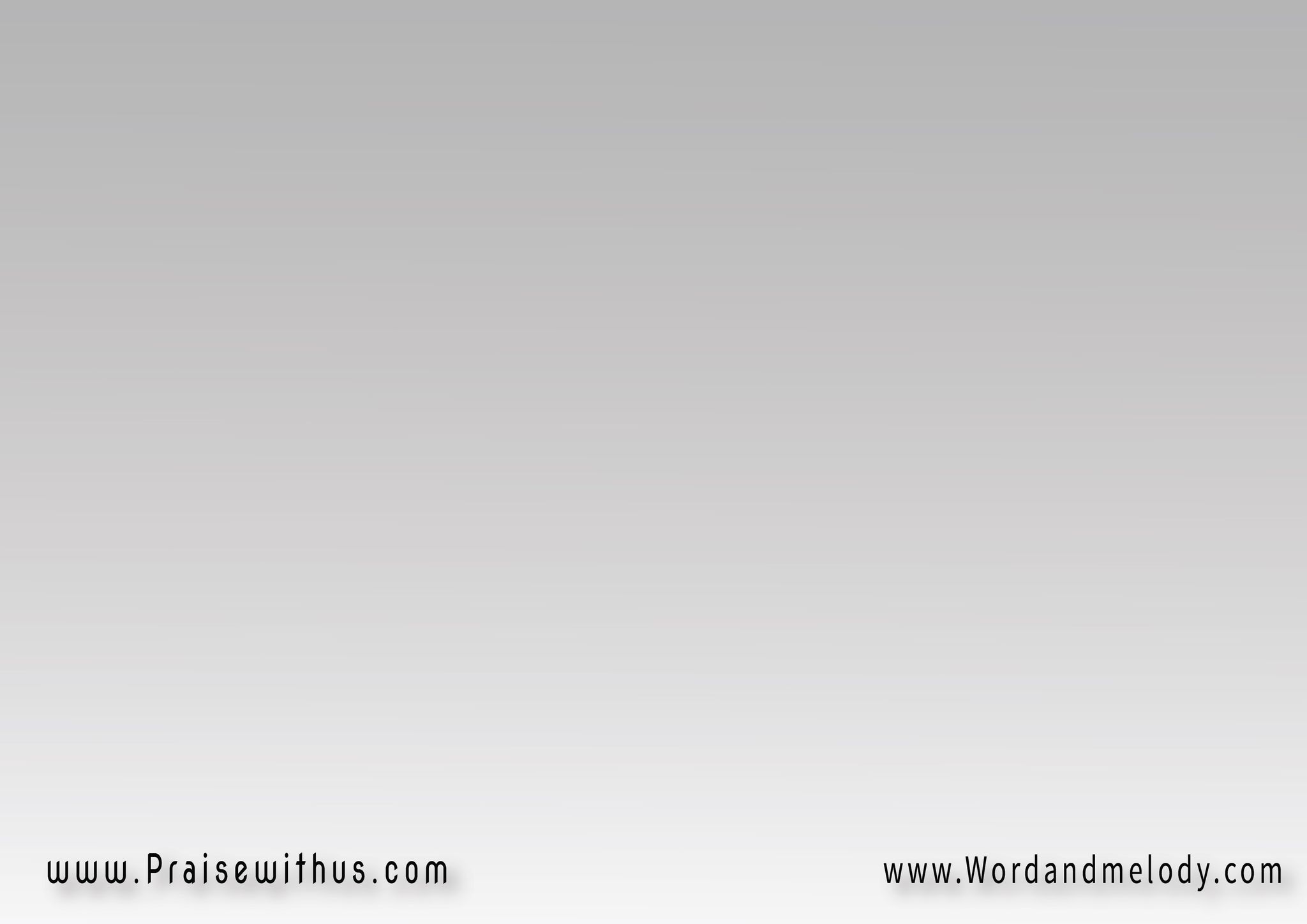 القرار:بِاندِهَاشٍ وَإعجَاب   بِإجلالٍ وَخُشُوعنَصرُخُ ”عَجيبٌ أنتَ أيُّهَا الرَّبُّ يَســــوع“
bendehashen wa eajab   be ejlalen wa khoshoanaSrokho aajeebon anta   ayyohar rabbo yasoua

With wonder, admiration and submission we
 shout “ Lord Jesus, You are wonderful”.
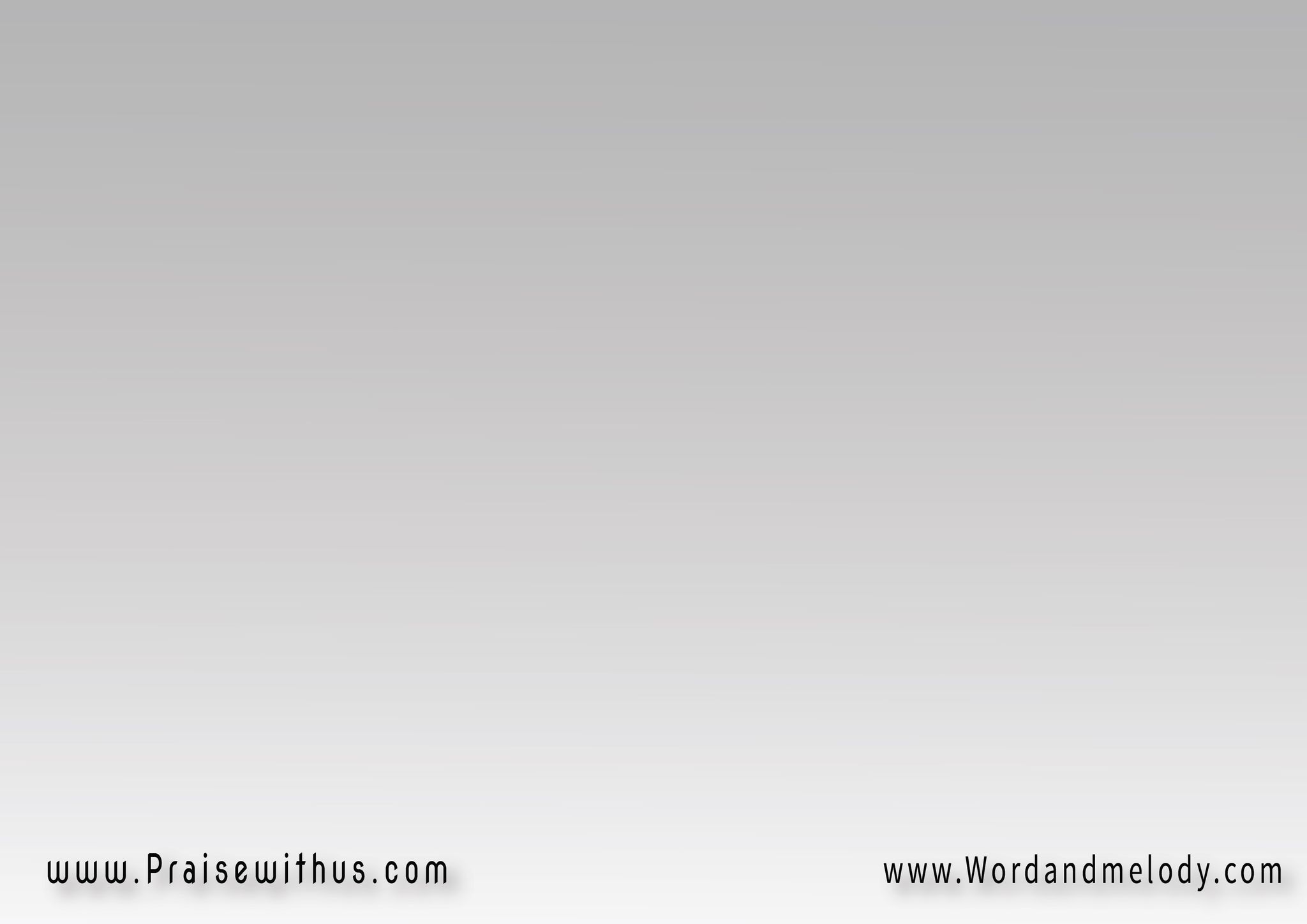 3- الَّذي يُكَــــوِّنُ   الأجِنَّةَ في البَطْنِصَارَ جَنيناً وَلَفُّوهُ   بأقمِطَةٍ مِن قُطنِ
allathi yokawweno alajennata fi albatniSara janeenan wa laffohobe aqmetaten men qotni


Him Who forms embryos in wombs, became a
 child and they wrapped Him in cotton wraps.
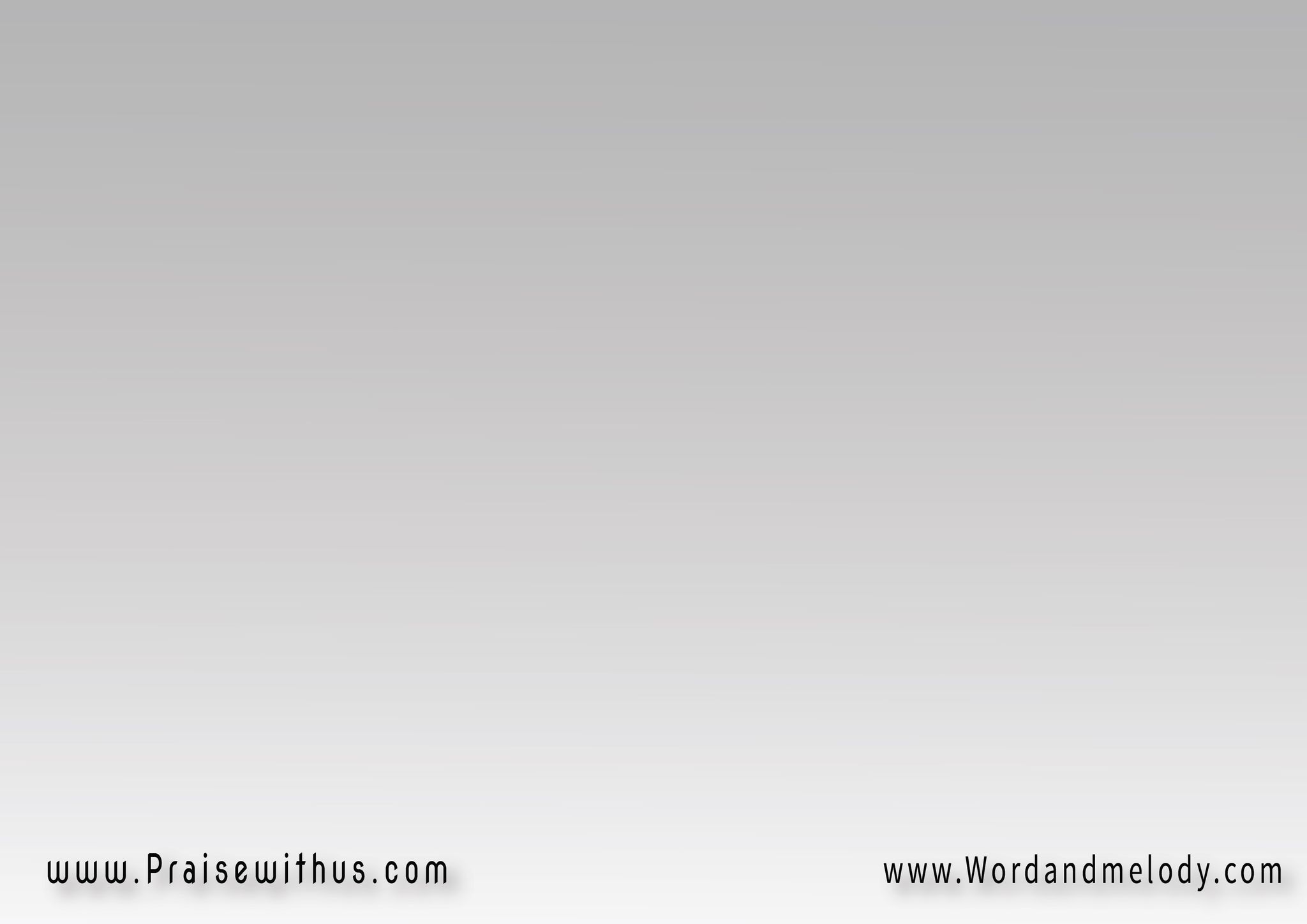 القرار:بِاندِهَاشٍ وَإعجَاب   بِإجلالٍ وَخُشُوعنَصرُخُ ”عَجيبٌ أنتَ أيُّهَا الرَّبُّ يَســــوع“
bendehashen wa eajab   be ejlalen wa khoshoanaSrokho aajeebon anta   ayyohar rabbo yasoua

With wonder, admiration and submission we
 shout “ Lord Jesus, You are wonderful”.
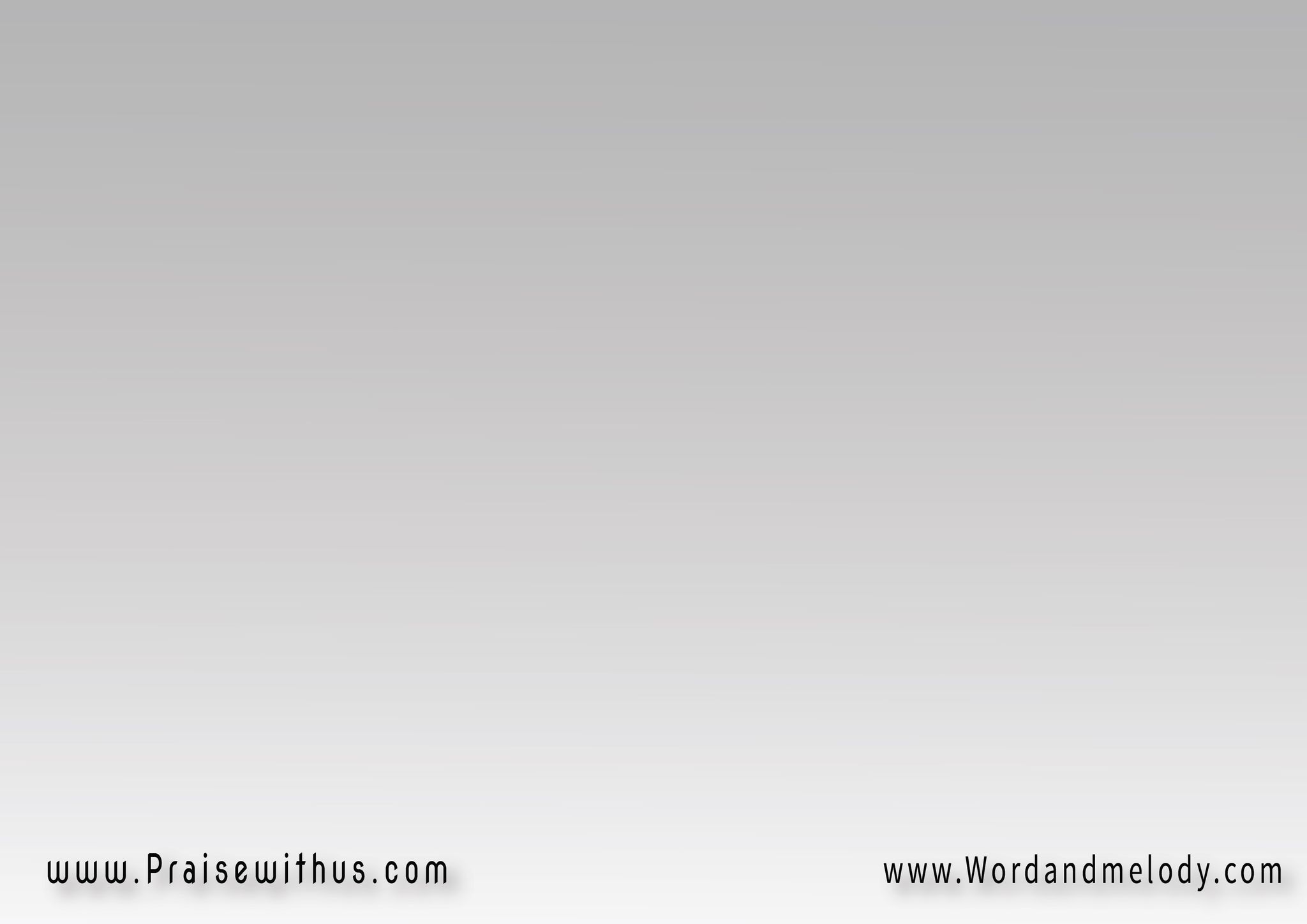 4- مَن لَيسَ لَــهُ بَدْءُ   وَاسمُهُ قَبلَ الشَّمسْأتَى في مِلءِ الزَّمَانِ   وَهوَ الآتِي وَالأمسْ
man laysa laho badao  wasmoho qablash shamsata fi melai ezzamani   wahoa alaati walams

Him Who has no beginning came in time.
 He is the One Who was and is and is still to come.
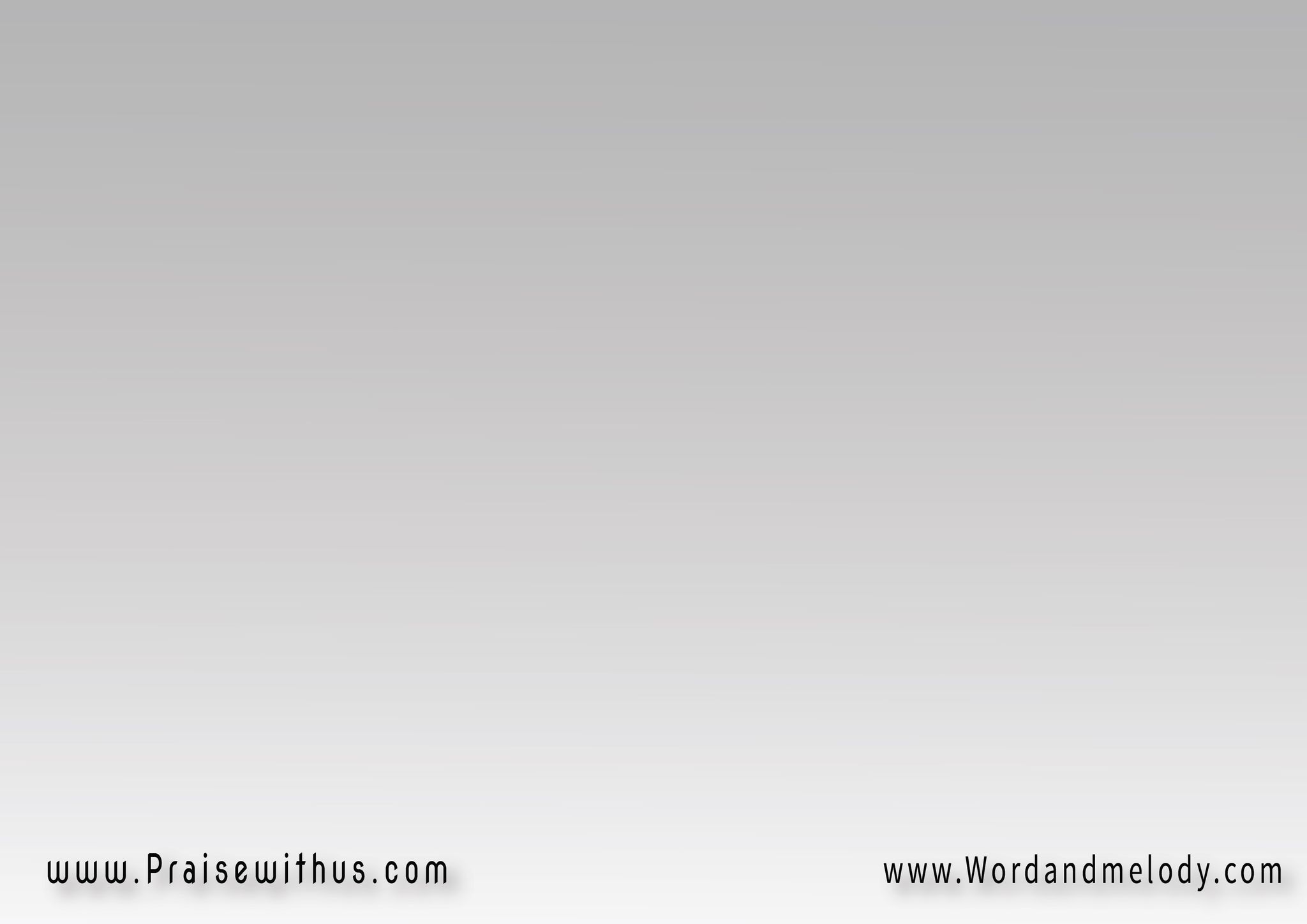 القرار:بِاندِهَاشٍ وَإعجَاب   بِإجلالٍ وَخُشُوعنَصرُخُ ”عَجيبٌ أنتَ أيُّهَا الرَّبُّ يَســــوع“
bendehashen wa eajab   be ejlalen wa khoshoanaSrokho aajeebon anta   ayyohar rabbo yasoua

With wonder, admiration and submission we
 shout “ Lord Jesus, You are wonderful”.
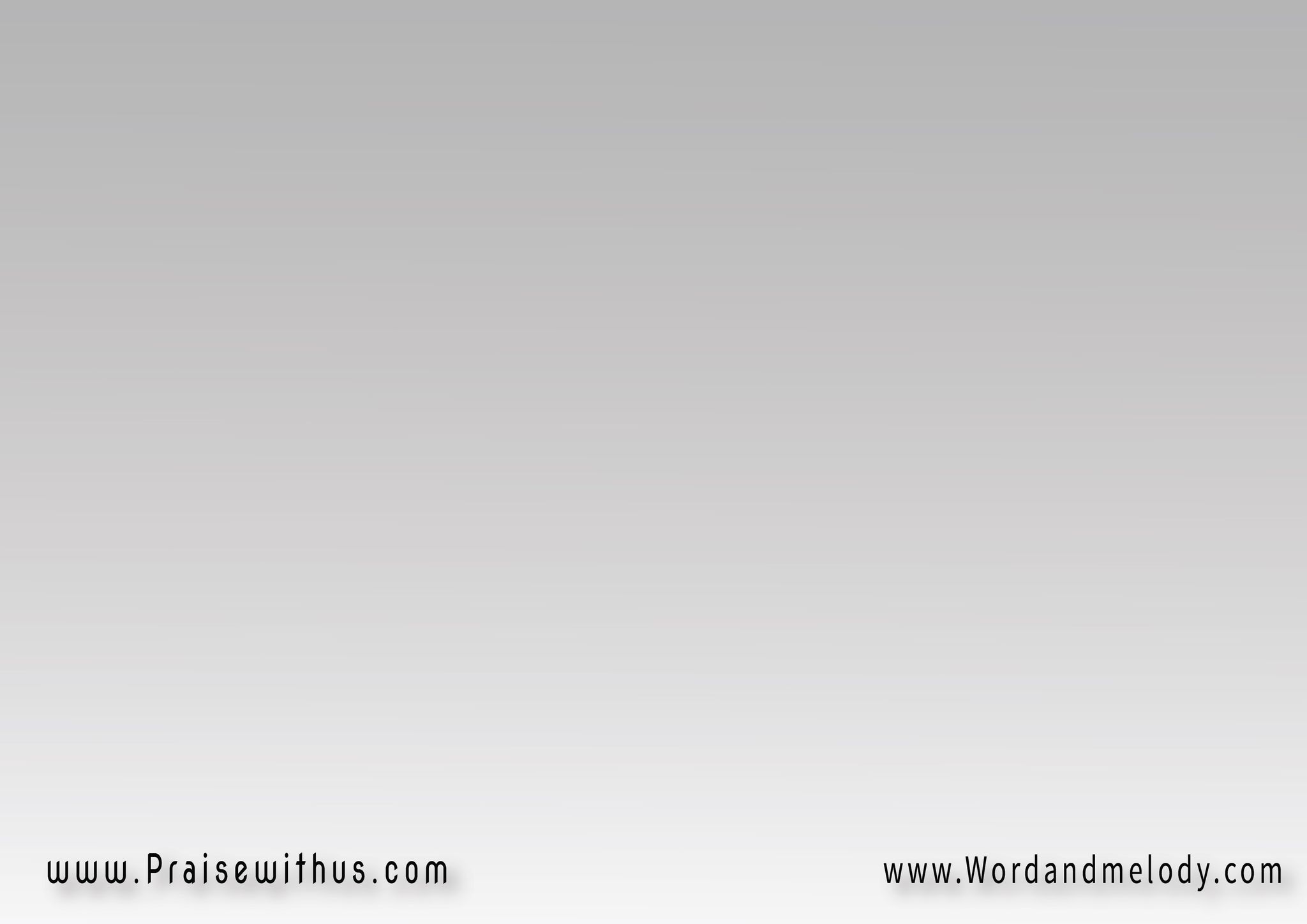 5- قالَ يوحَنَّا سَيَأتي   بَعدِي مَن كَانَ قَبليحَمَـــــلُ الله القُدُّوسُ   جَـاءَ يُعَمَّدُ مِن قِبَلي
qala youhanna sa ya2ti   baadi man kana qablihamalollahil’ qoddosoja2a yoaammado men qebali

John said:  “Him Who was before me will come
 after me. The Holy Lamb of God will be baptized by me”.
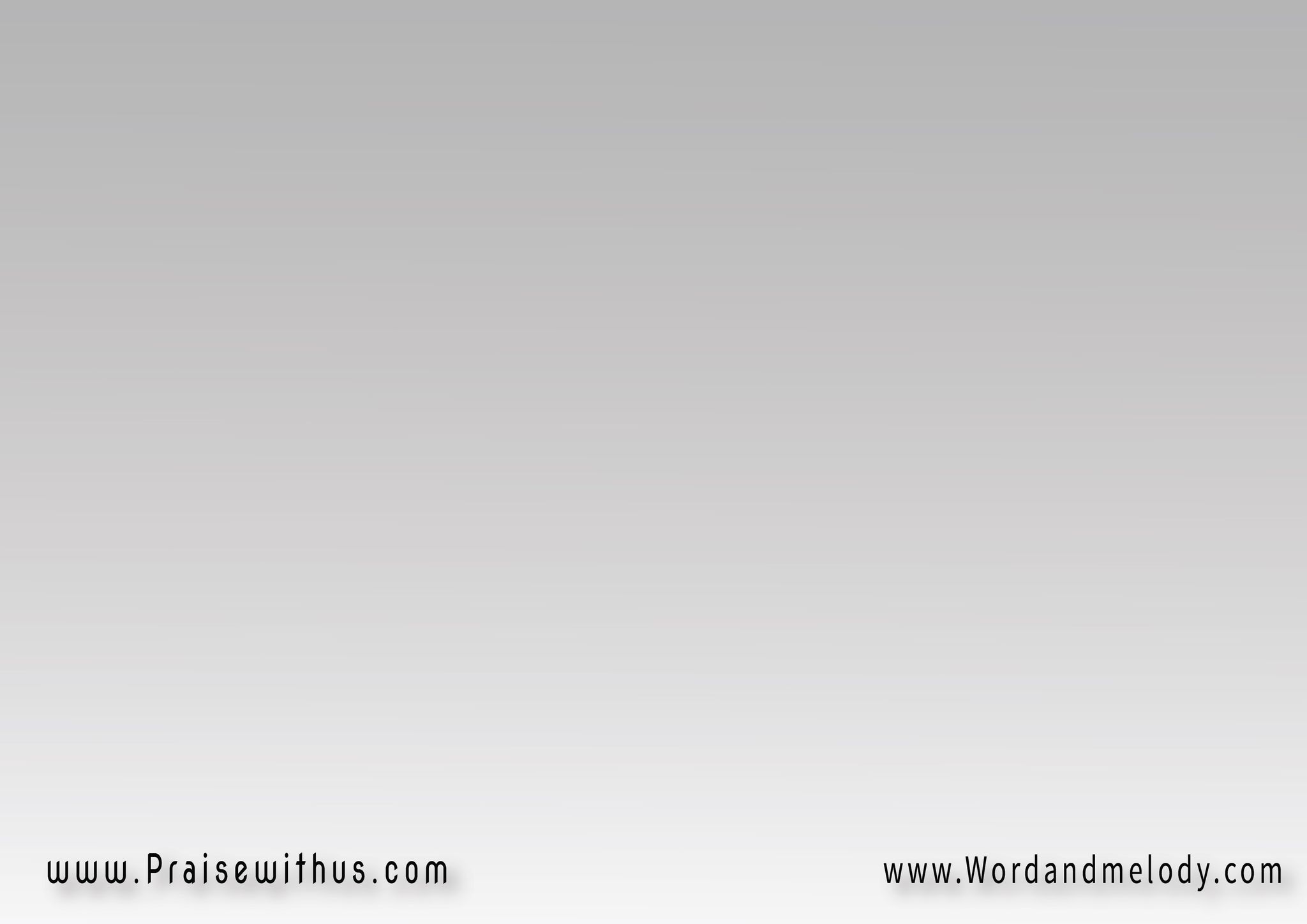 القرار:بِاندِهَاشٍ وَإعجَاب   بِإجلالٍ وَخُشُوعنَصرُخُ ”عَجيبٌ أنتَ أيُّهَا الرَّبُّ يَســــوع“
bendehashen wa eajab   be ejlalen wa khoshoanaSrokho aajeebon anta   ayyohar rabbo yasoua

With wonder, admiration and submission we
 shout “ Lord Jesus, You are wonderful”.
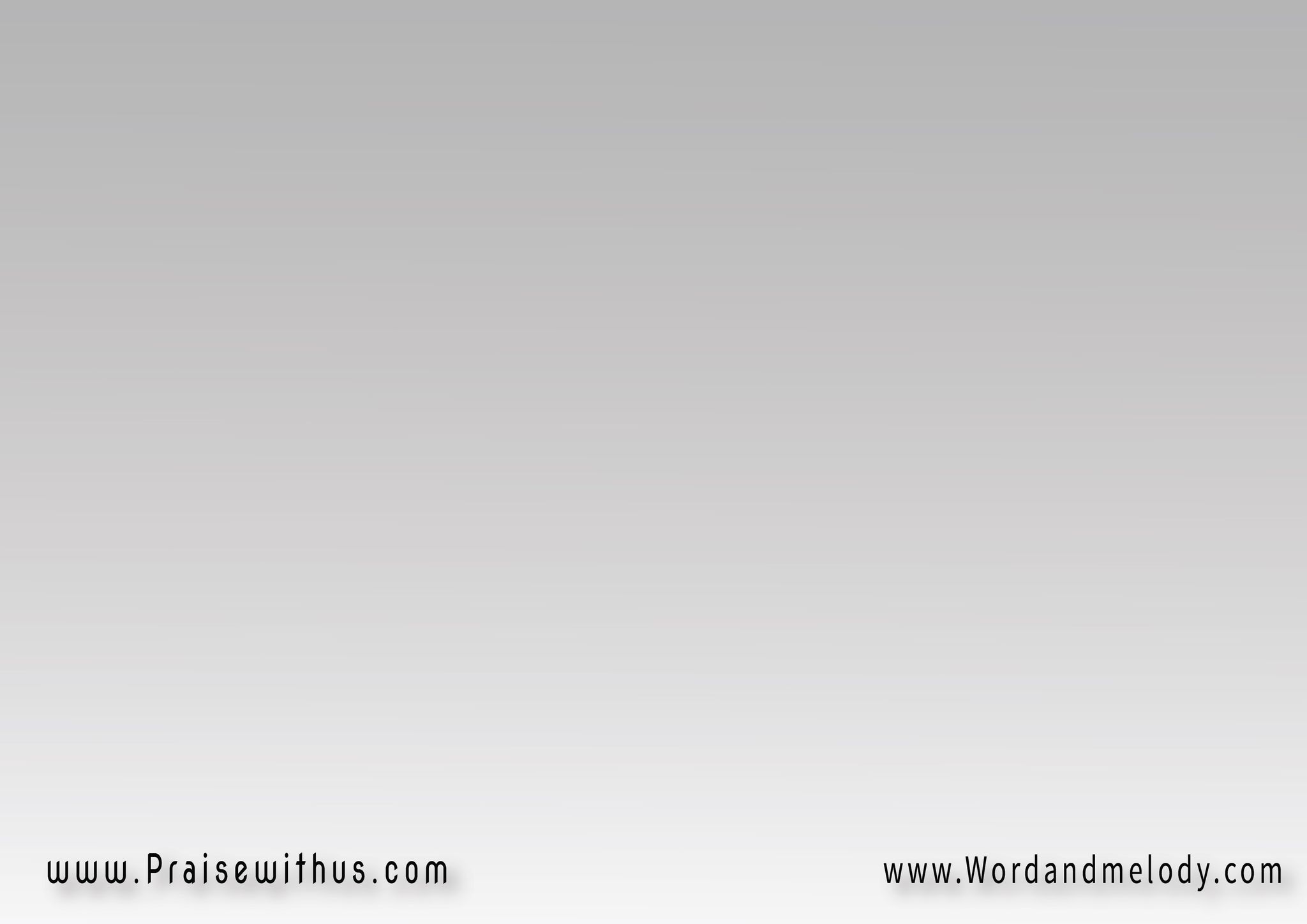 6- الخَفِيُّ قد تَجَلَّى   وَالغَنِــــــــيُّ قد اِفتَقَرْنَنطِقُ بِعَظَمَتِـــــــهِ   وَلا يُوصَفُ لأنَّهُ سِرْ
alkhafio qad tajalla   walghanio qad eftaqarnanteqo be aazamatehiwala yoSafo le annaho serr


The invisible was seen and the rich became poor.
 We glorify Him even though we can not
 describe His greatness.
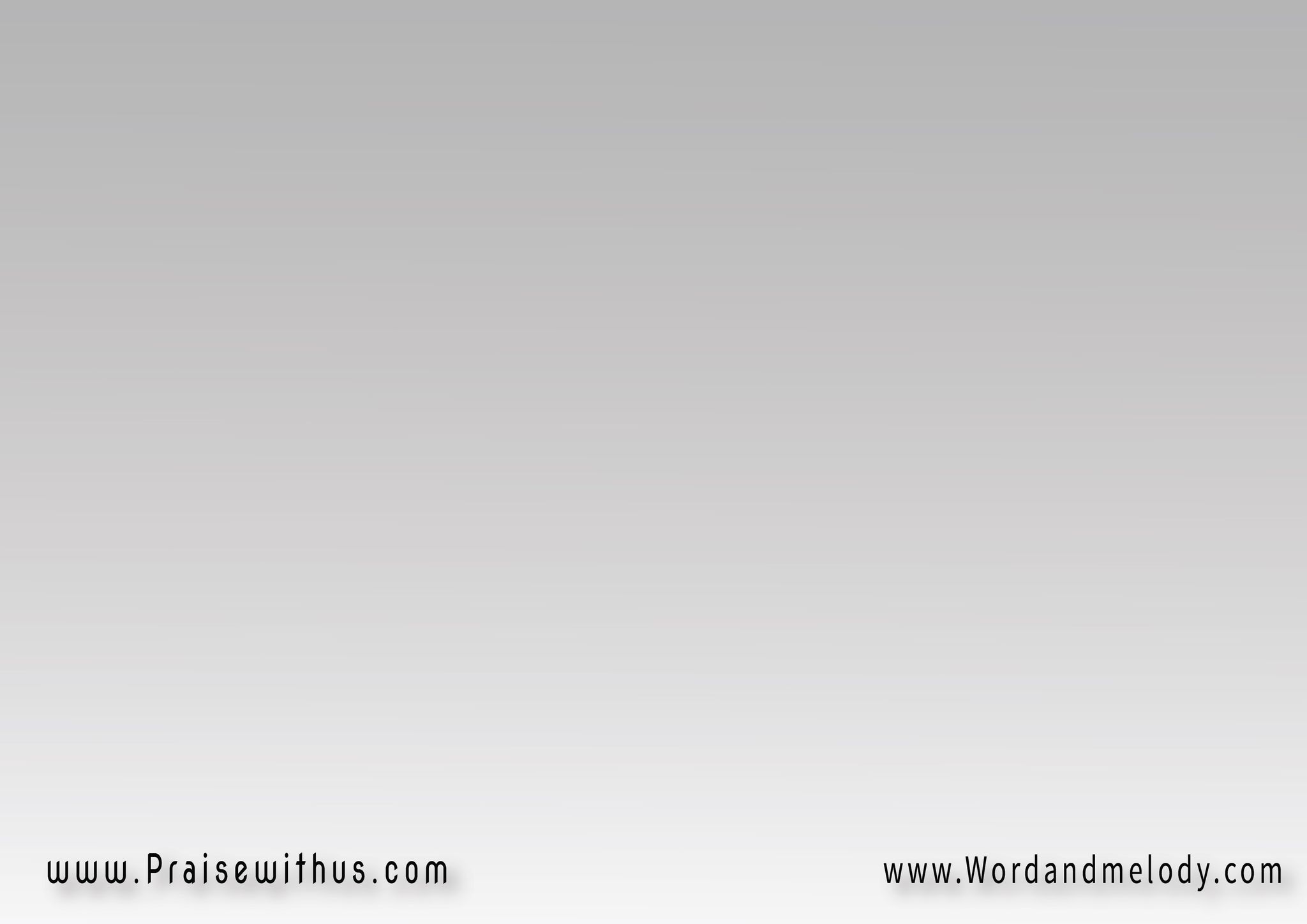 القرار:بِاندِهَاشٍ وَإعجَاب   بِإجلالٍ وَخُشُوعنَصرُخُ ”عَجيبٌ أنتَ أيُّهَا الرَّبُّ يَســــوع“
bendehashen wa eajab   be ejlalen wa khoshoanaSrokho aajeebon anta   ayyohar rabbo yasoua

With wonder, admiration and submission we
 shout “ Lord Jesus, You are wonderful”.
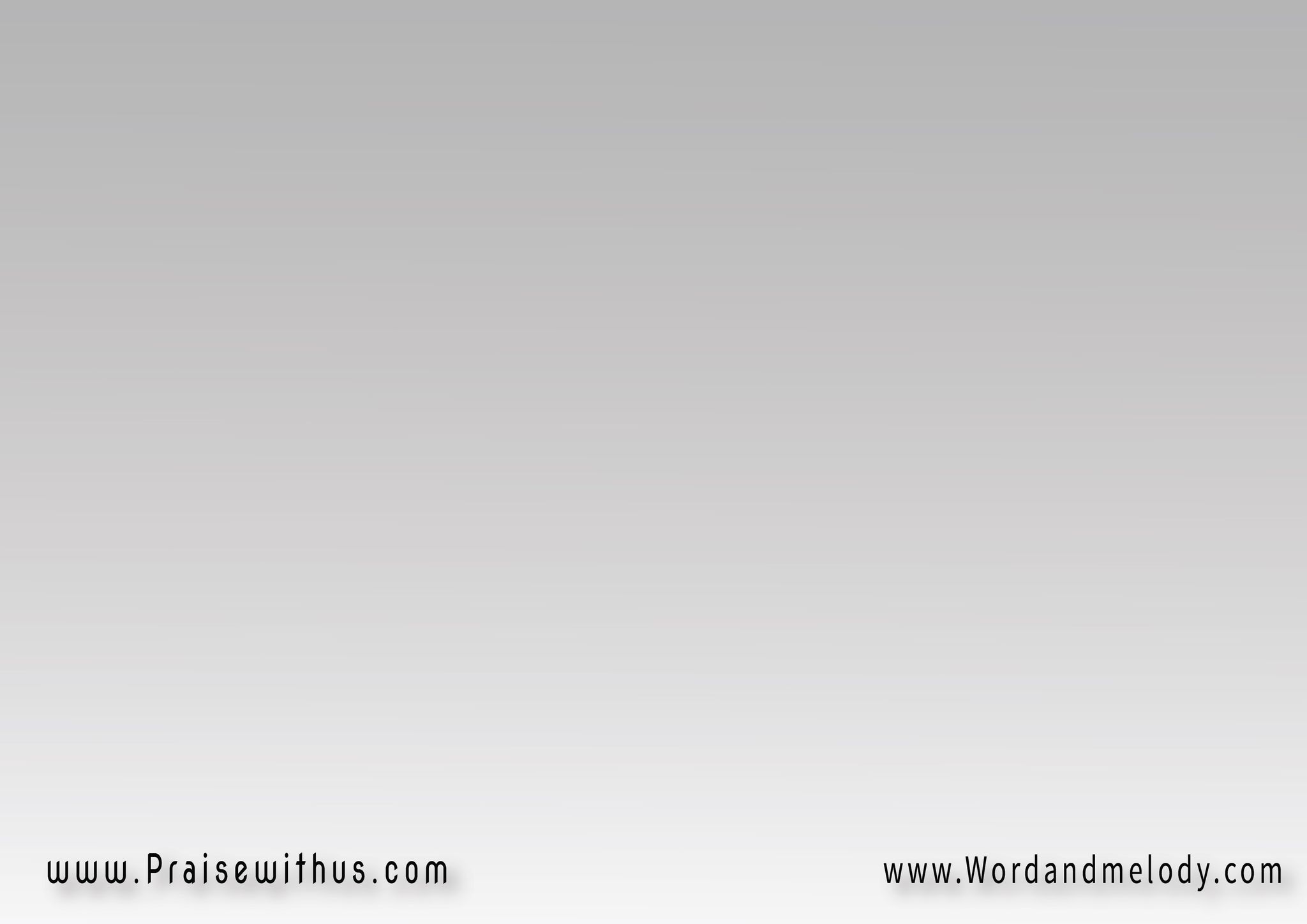 7- الجَالِسُ فَوقَ الشَّاروبيمأخلَى نَفسَــــــــهُ مِنَ المَجدِالنَّارُ الآكِلَةُ   اِقتَرَبَ مِنَّا في جَسَدِ
aljaleso fawqa asharobeemakhla nafsaho mena almajdiannaro alaakelato   eqtaraba menna fi jasadi


He Who sits on the Cherubim let go of His glory.
 The blazing fire came to us in flesh.
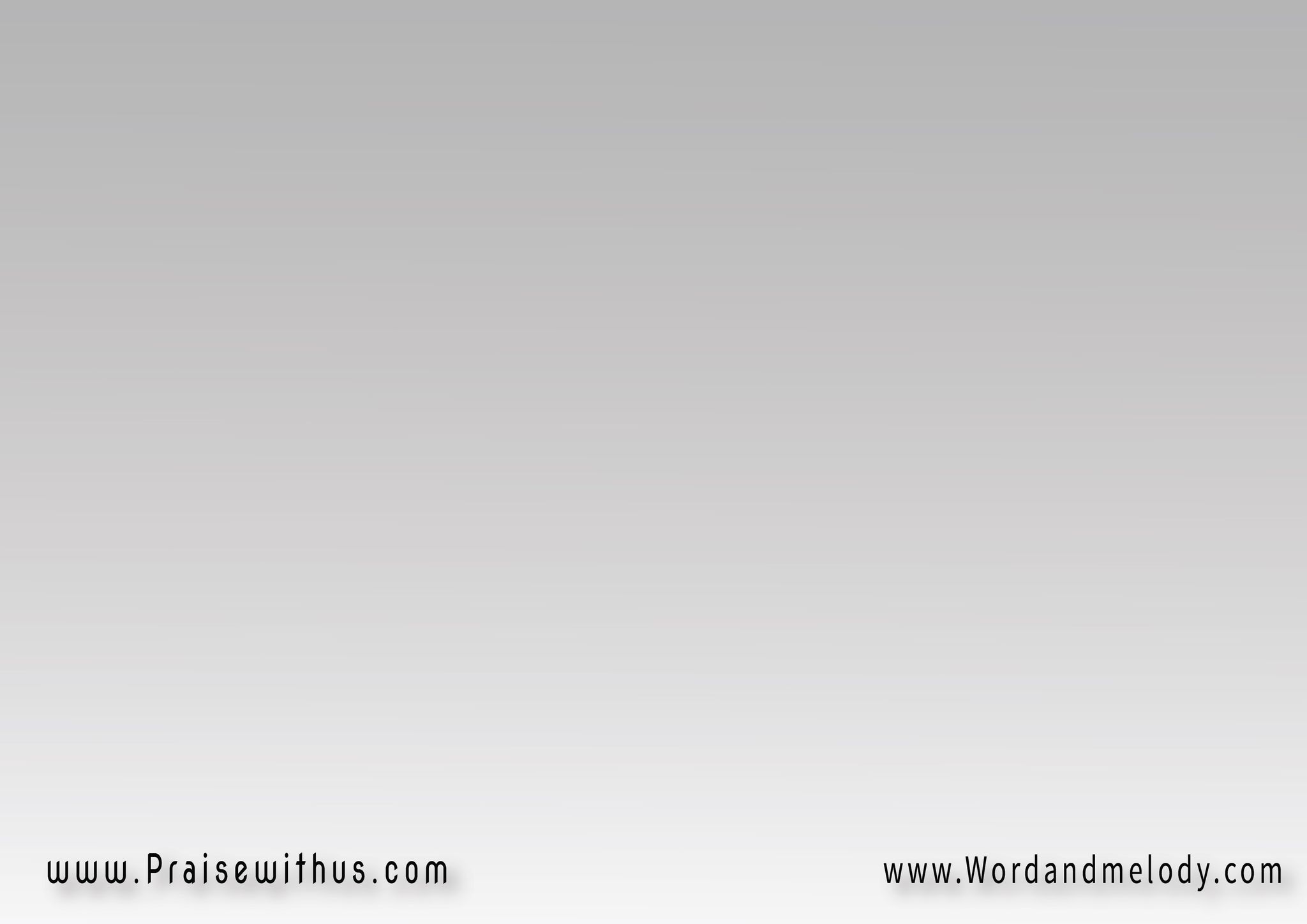 القرار:بِاندِهَاشٍ وَإعجَاب   بِإجلالٍ وَخُشُوعنَصرُخُ ”عَجيبٌ أنتَ أيُّهَا الرَّبُّ يَســــوع“
bendehashen wa eajab   be ejlalen wa khoshoanaSrokho aajeebon anta   ayyohar rabbo yasoua

With wonder, admiration and submission we
 shout “ Lord Jesus, You are wonderful”.
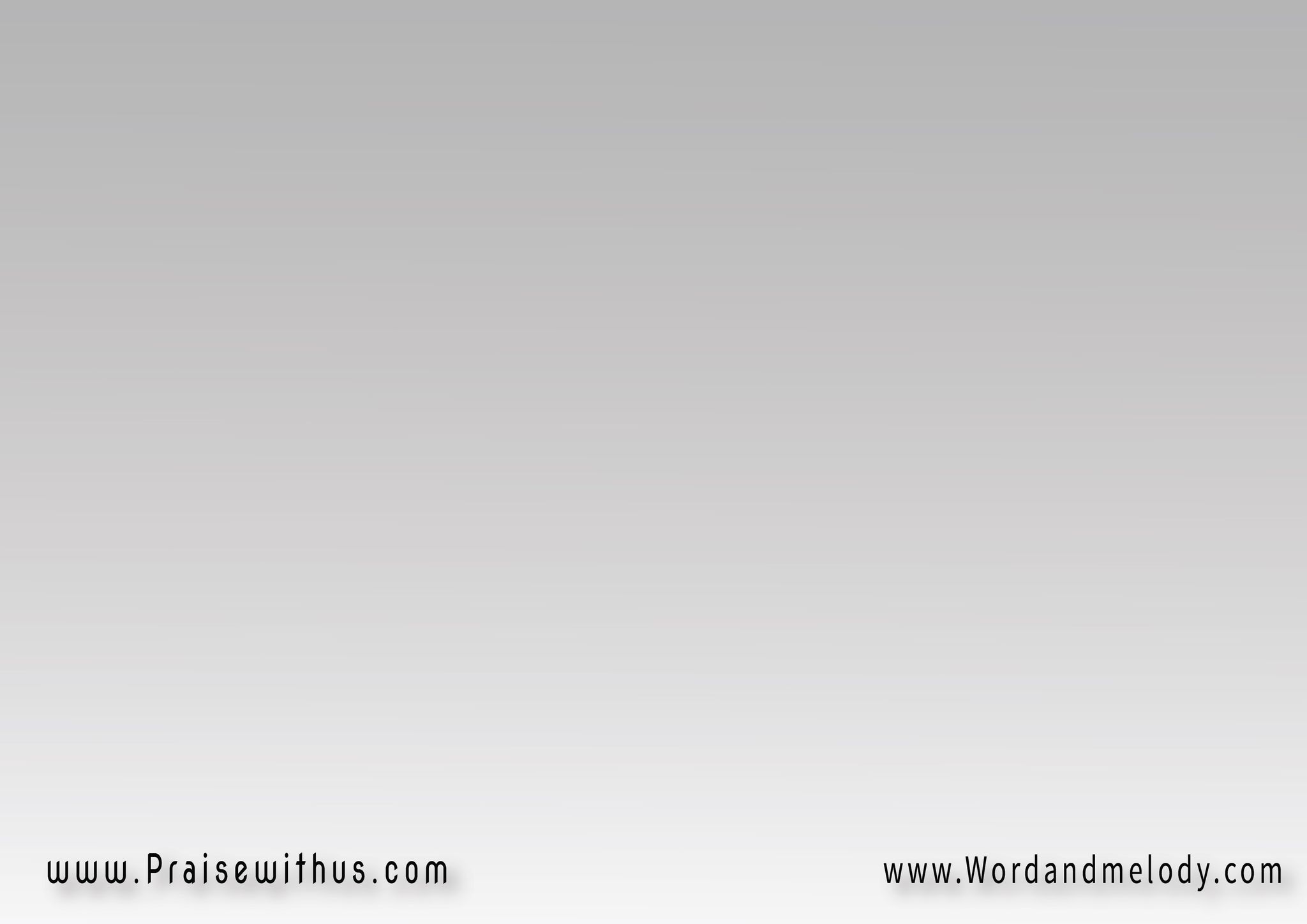 8- المَجُوسُ رَأَوْهُ كَطِفلٍوَسَـــجَدُوا لَهُ كَرَبِّ الكُلْعَاشَ بَيْنَنا كَإنسَانٍ   وَكَإلَهٍ كَانَ يَعمَلْ
almajoso raawho ka teflenwa sajado laho ka rabbi elkolaasha baynana ka ensanenwa ka elahen kana yaamal
The Magi saw Him as a baby but worshiped Him as the God of all.
 He lived among us as a human but he worked as a God.
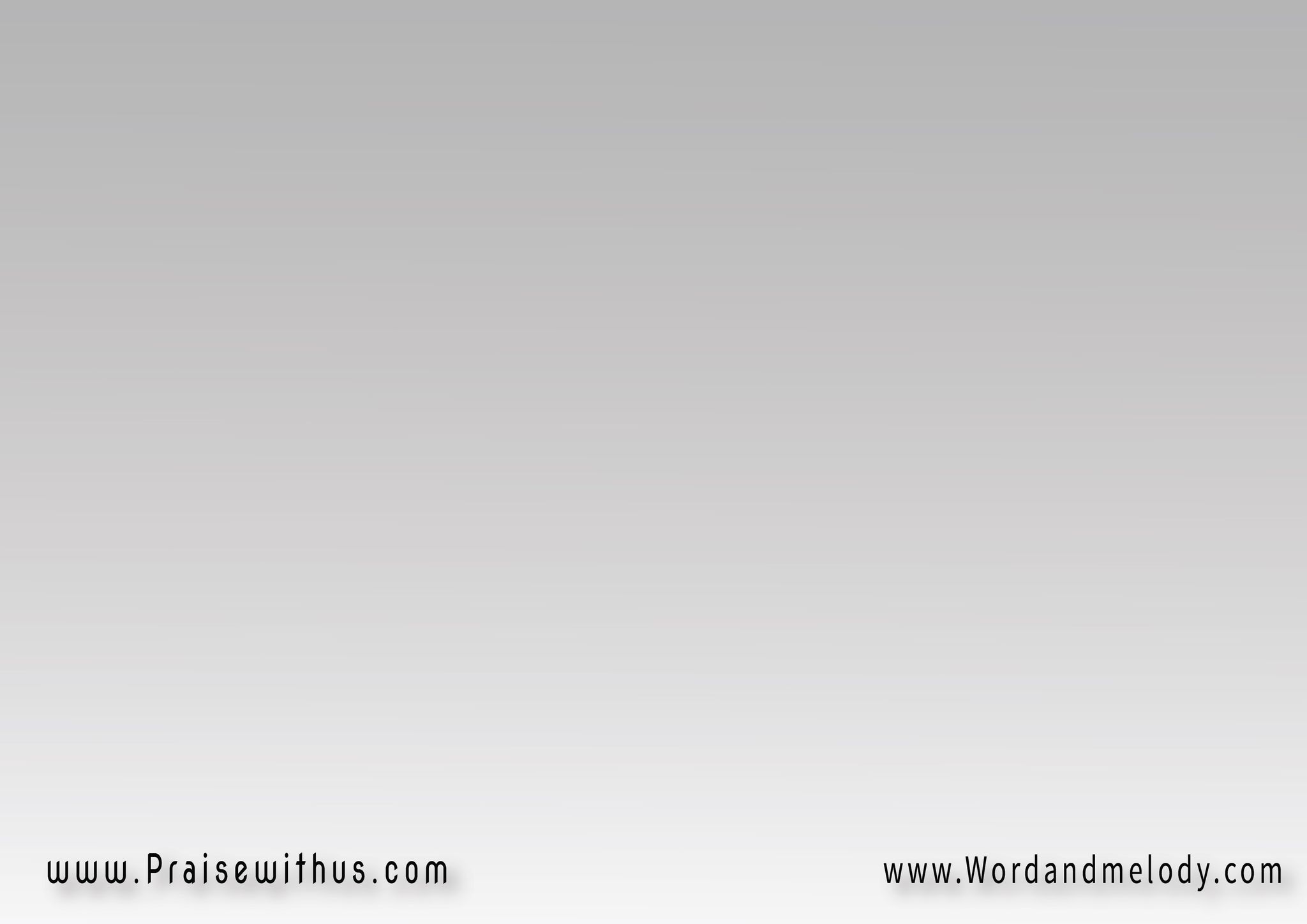 القرار:بِاندِهَاشٍ وَإعجَاب   بِإجلالٍ وَخُشُوعنَصرُخُ ”عَجيبٌ أنتَ أيُّهَا الرَّبُّ يَســــوع“
bendehashen wa eajab   be ejlalen wa khoshoanaSrokho aajeebon anta   ayyohar rabbo yasoua

With wonder, admiration and submission we
 shout “ Lord Jesus, You are wonderful”.
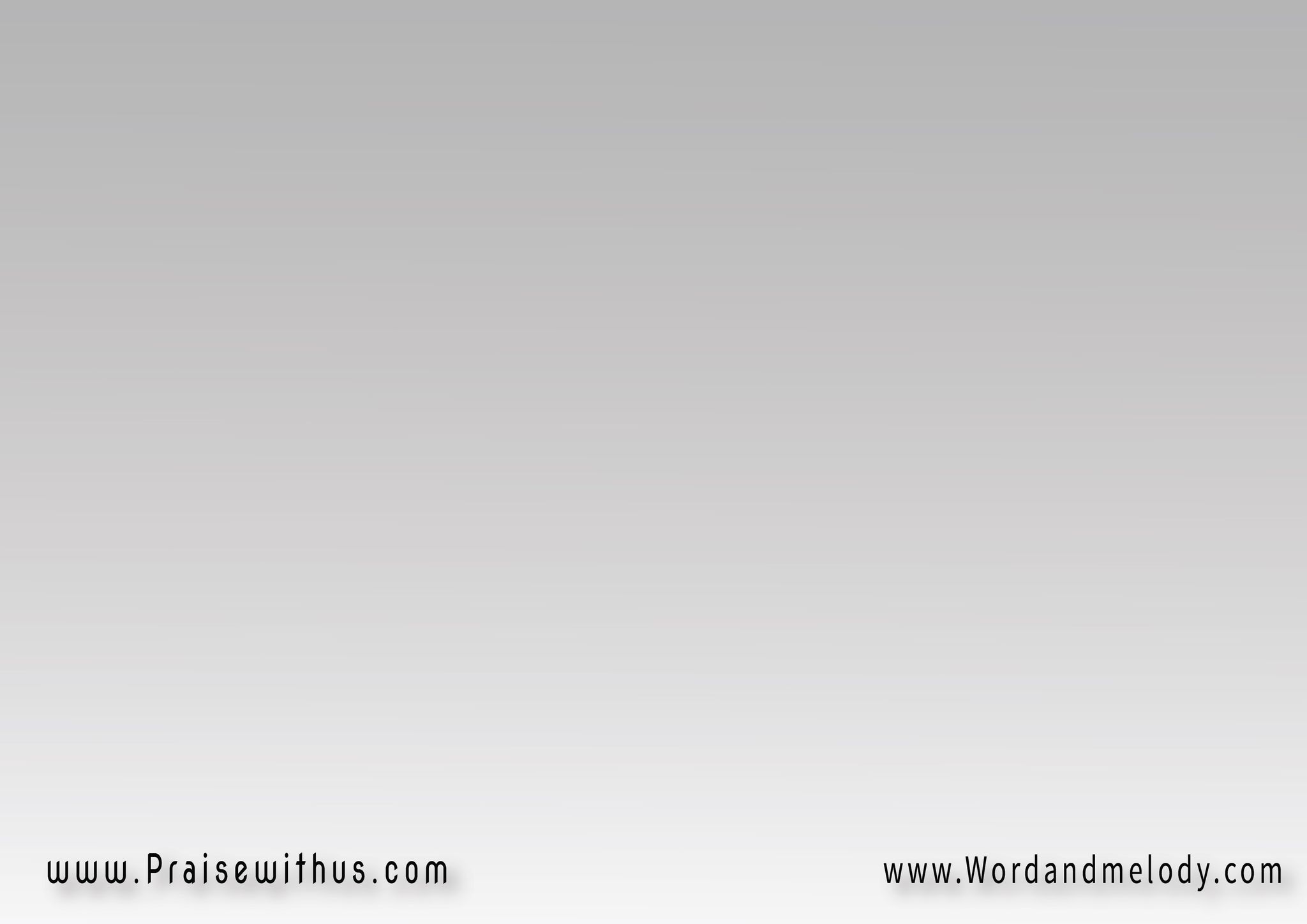 9- جَاعَ وَعَطِشَ كَإنسَانٍوَأشـــــبَعَ وَرَوَى وَأَرَاحْنَامَ كَأبنَاءِ الجَسَدِ   وَكاللهِ انتَهَرَ الرِّيَاحْ
jaaa wa aatesha ka ensanenwa ashbaaa wa rawa wa arahnama ka abnaa ailjasadiwa kallahi entaharar riahHe felt hunger and thirst as a human, He filled,
 quenched and comforted. He slept as man and 
as God He rebuked the winds.
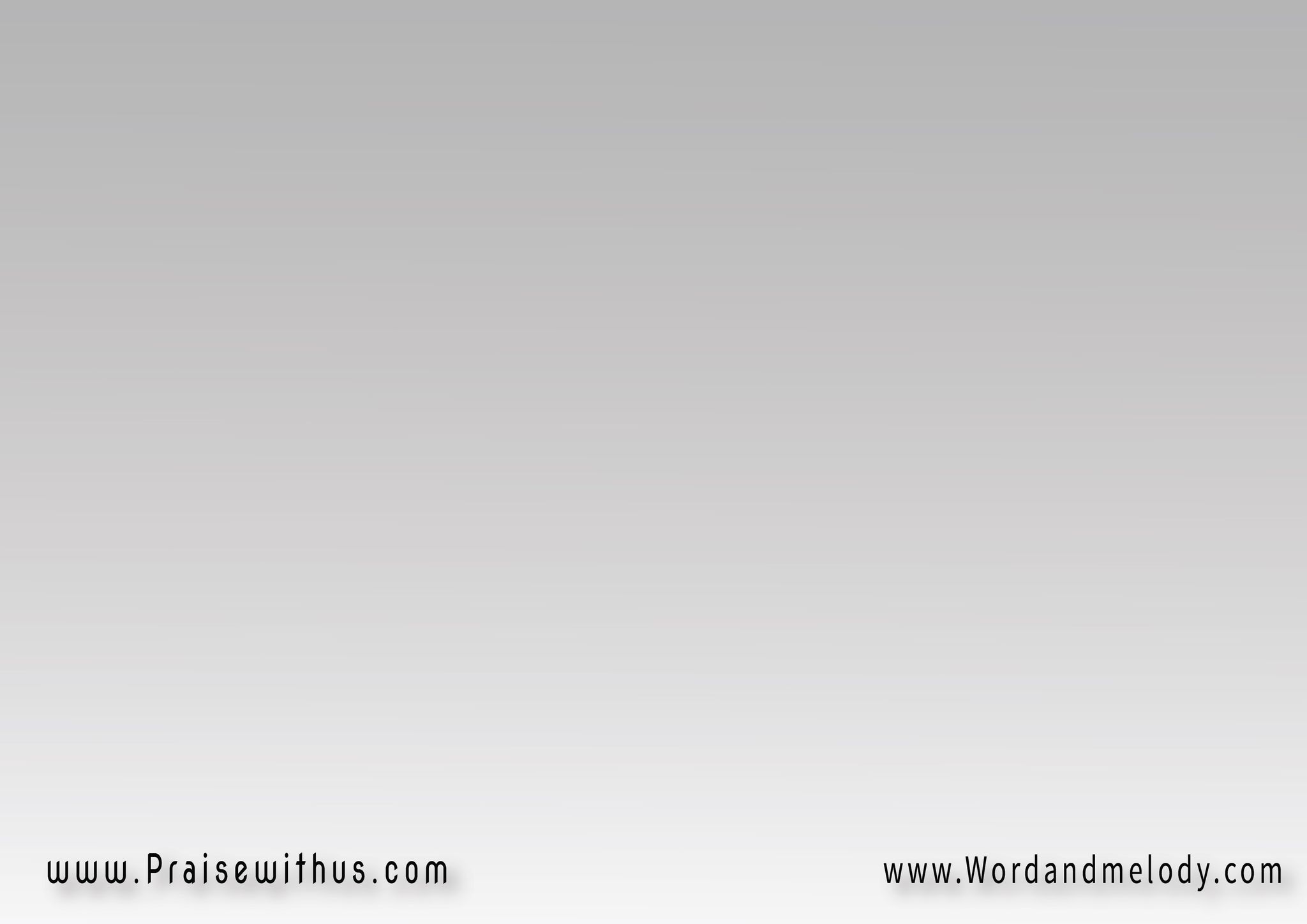 القرار:بِاندِهَاشٍ وَإعجَاب   بِإجلالٍ وَخُشُوعنَصرُخُ ”عَجيبٌ أنتَ أيُّهَا الرَّبُّ يَســــوع“
bendehashen wa eajab   be ejlalen wa khoshoanaSrokho aajeebon anta   ayyohar rabbo yasoua

With wonder, admiration and submission we
 shout “ Lord Jesus, You are wonderful”.
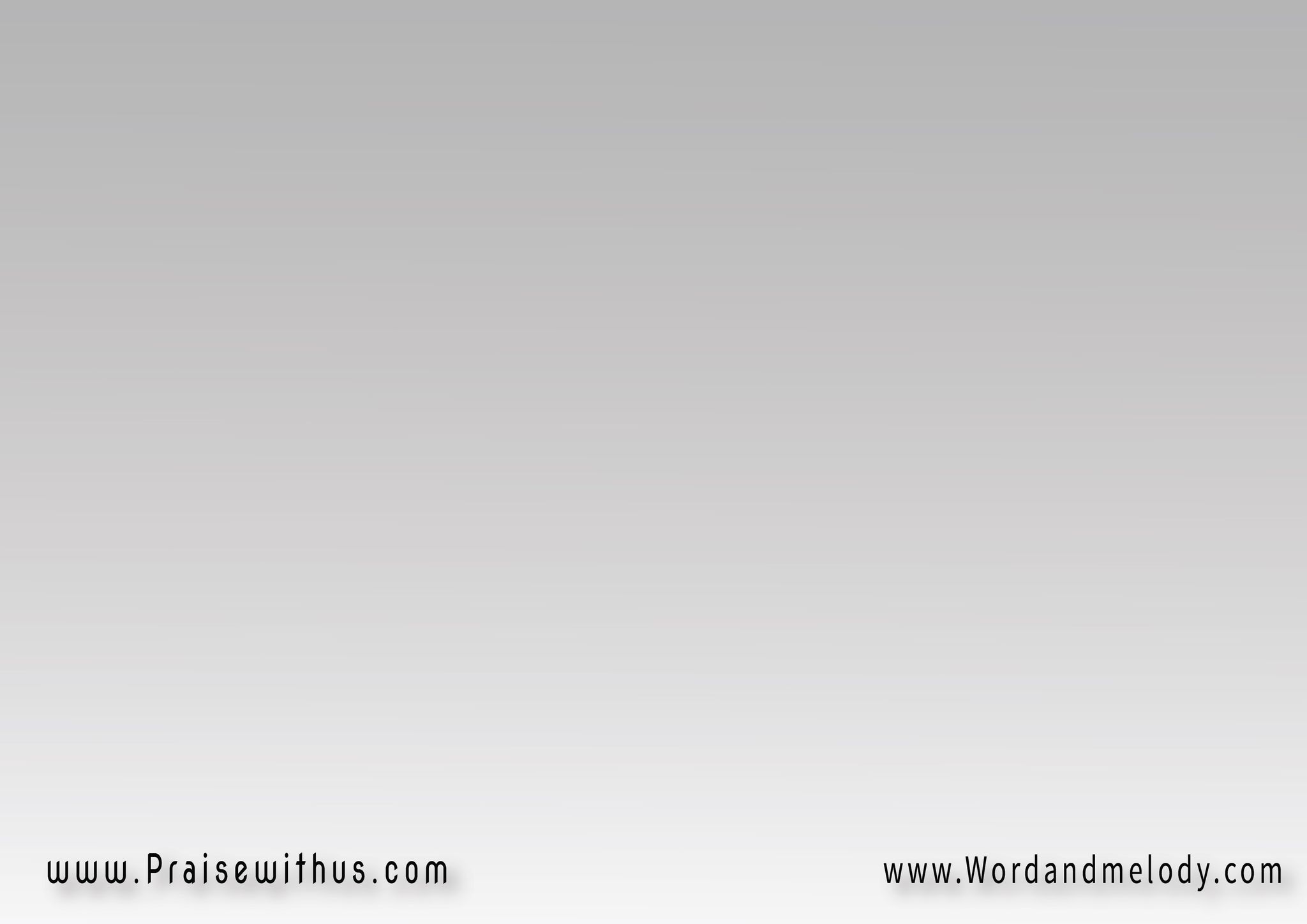 10- مَشَى عَلى الأرضِ كَبَشَرٍوَعَلى المِيَـــــــــــــاهِ كَالمُتَعَالْوَبَكَــى عِندَ القَبرِ وَقَالَلِلمَيِّت أُخرُجْ في الحَالْ
masha aal alarDi ka basharenwa aala almiahi kalmotaalwa baka aend alqabri wa qala lelmayet okhroj filhal
He walked on earth as man and on water as the Almighty. He wept at the tomb and told the dead man to come out immediately.
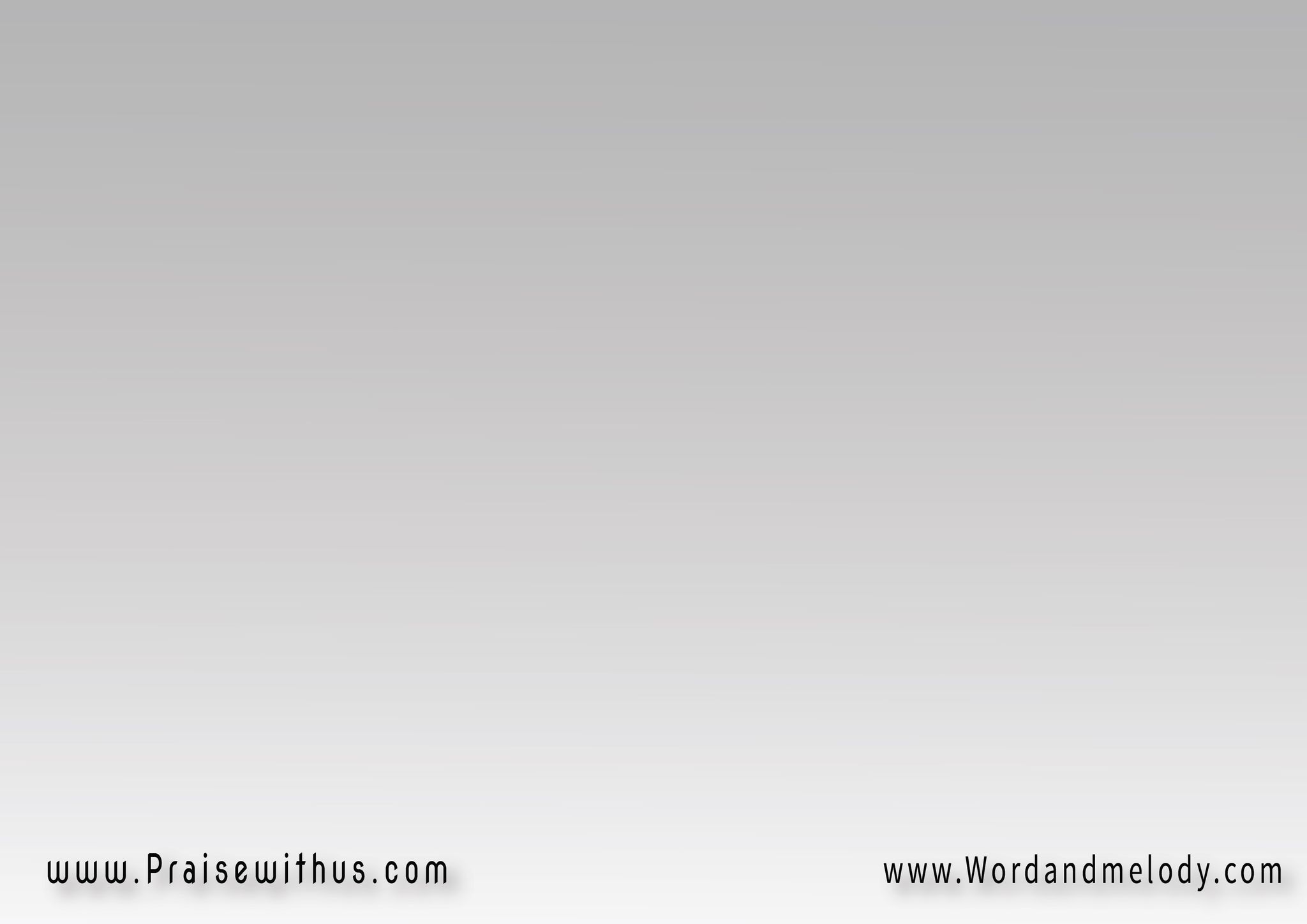 القرار:بِاندِهَاشٍ وَإعجَاب   بِإجلالٍ وَخُشُوعنَصرُخُ ”عَجيبٌ أنتَ أيُّهَا الرَّبُّ يَســــوع“
bendehashen wa eajab   be ejlalen wa khoshoanaSrokho aajeebon anta   ayyohar rabbo yasoua

With wonder, admiration and submission we
 shout “ Lord Jesus, You are wonderful”.
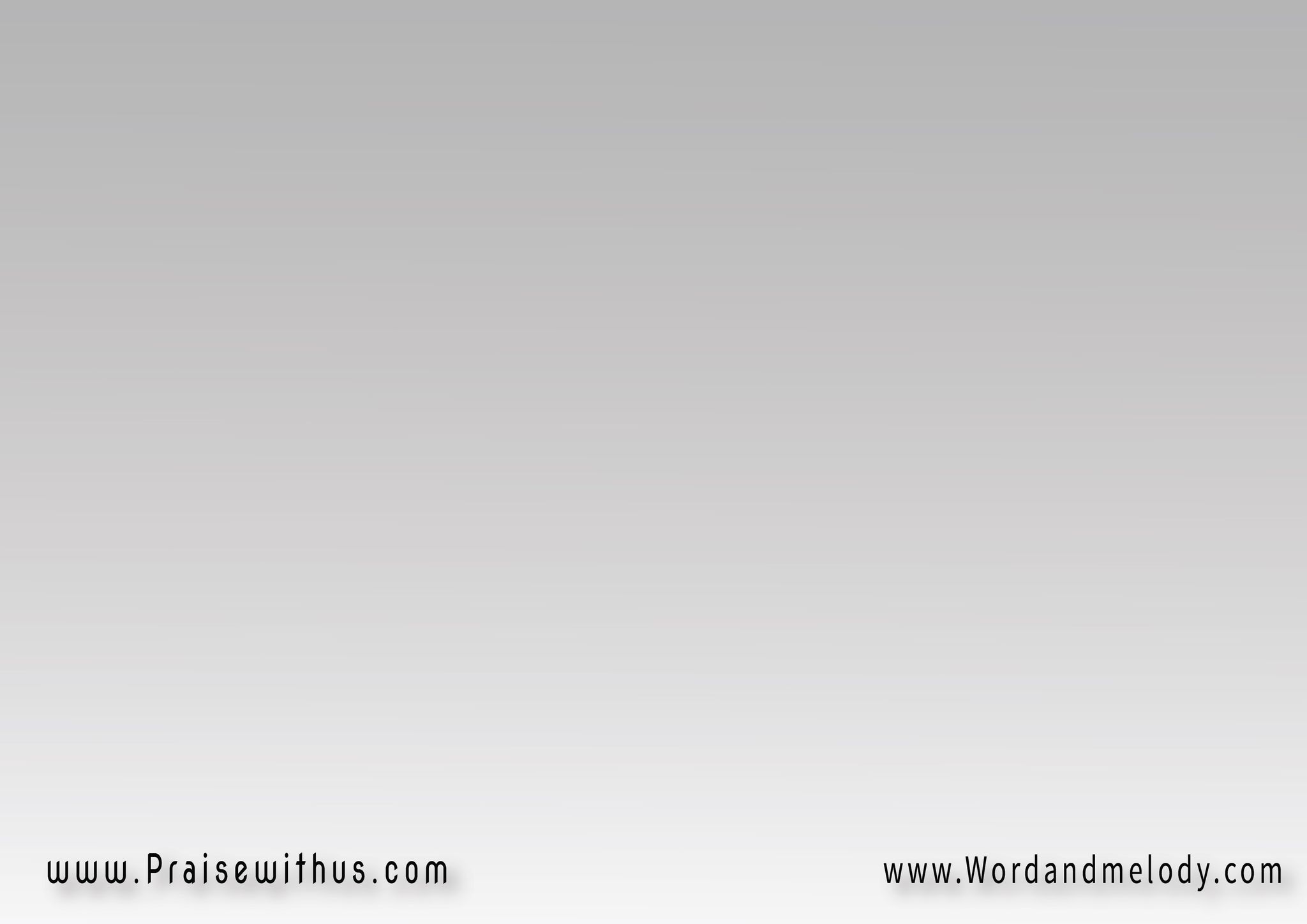 11- مَخدومُ المَلائِكةِ   وَكُلِّ جُندِ السَّمَاءصَارَ خَادِمَ الخَلاصِ   لِكُلِّ البَشَرِ الخُطَاة
makhdomo almalaekati   wakolli jondi essamaaSara khadem alkhalaSile kolle albashare alkhotah

Him Who is served by the angels and by all 
the powers of heaven became a servant to all the sinners.
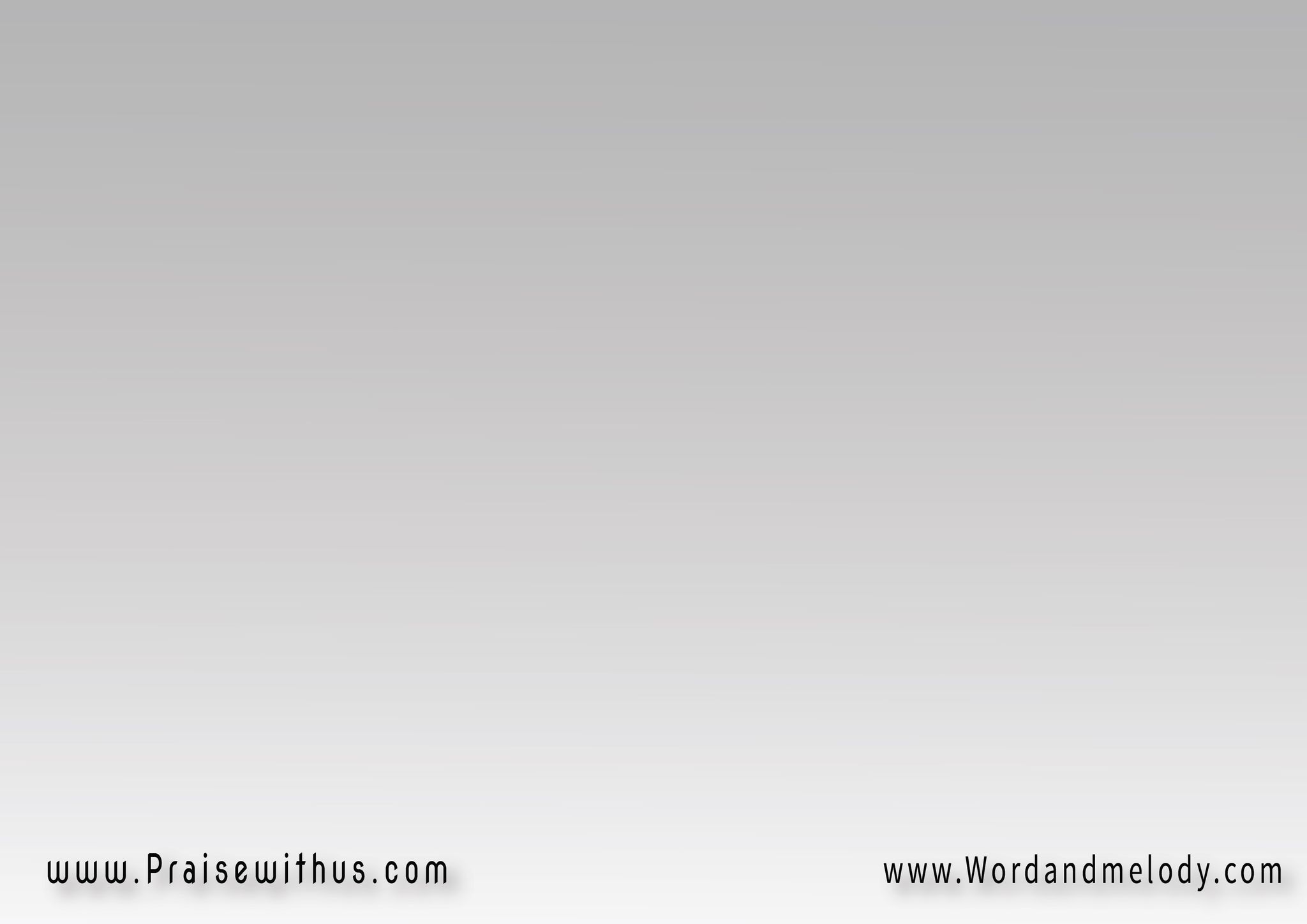 القرار:بِاندِهَاشٍ وَإعجَاب   بِإجلالٍ وَخُشُوعنَصرُخُ ”عَجيبٌ أنتَ أيُّهَا الرَّبُّ يَســــوع“
bendehashen wa eajab   be ejlalen wa khoshoanaSrokho aajeebon anta   ayyohar rabbo yasoua

With wonder, admiration and submission we
 shout “ Lord Jesus, You are wonderful”.
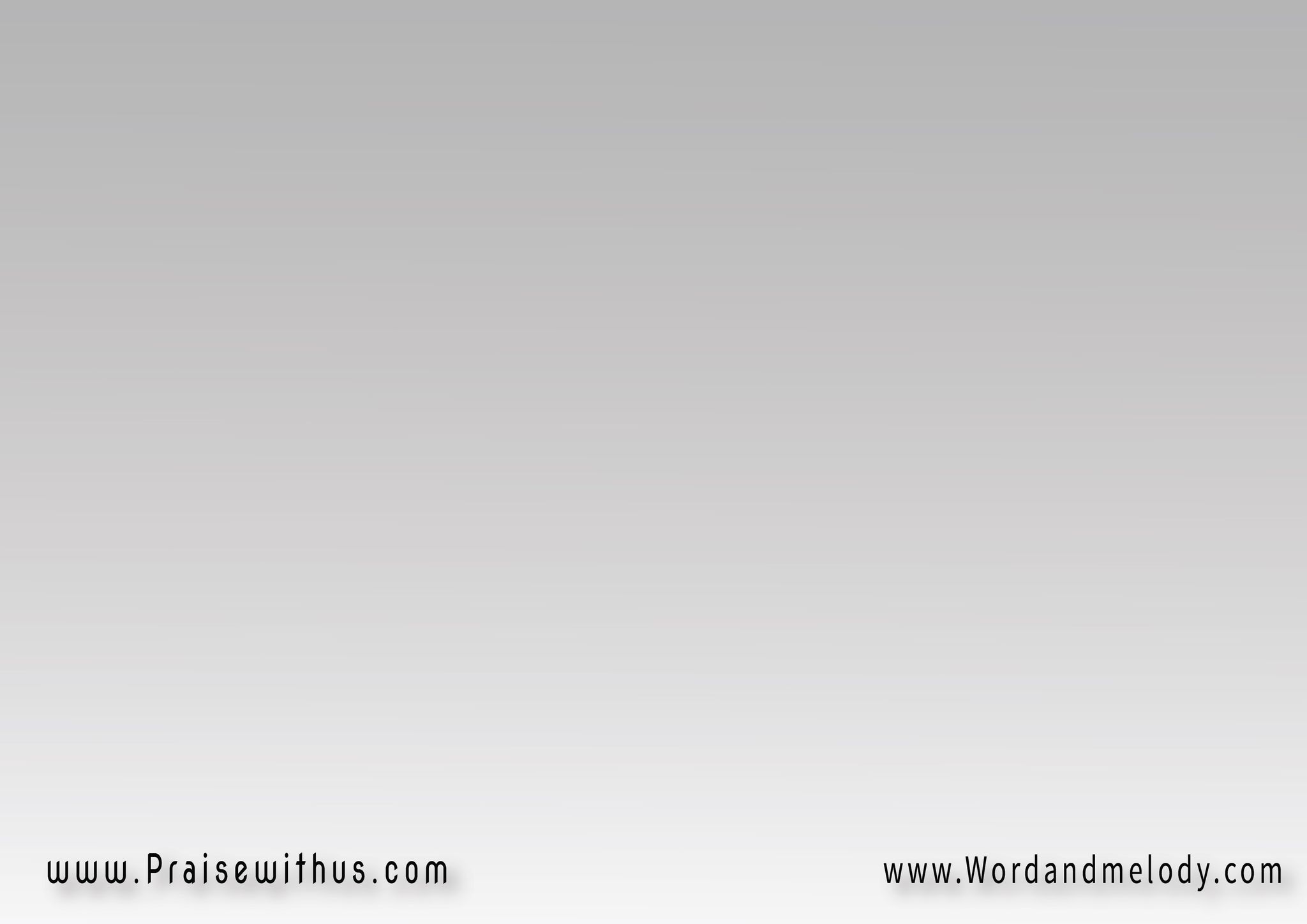 12- حَاكَمُوا قَاضي القُضَاةِ وَقَبِلَ مَعَ أنَّهُ البَارحُسِبَ في عِدَادِ الخُطاةِ لِيَحسِبَنا مَعَ الأبرَار
hakamo qaDi alqoDah   wa qabela maaa annaho albarhoseba fi aedad elkhotah   le yahsebana maa alabrar



They accused the Judge of judges, He accepted the
 sentence even though He is the Righteous One.
 He was counted as a sinner to count us with the righteous.
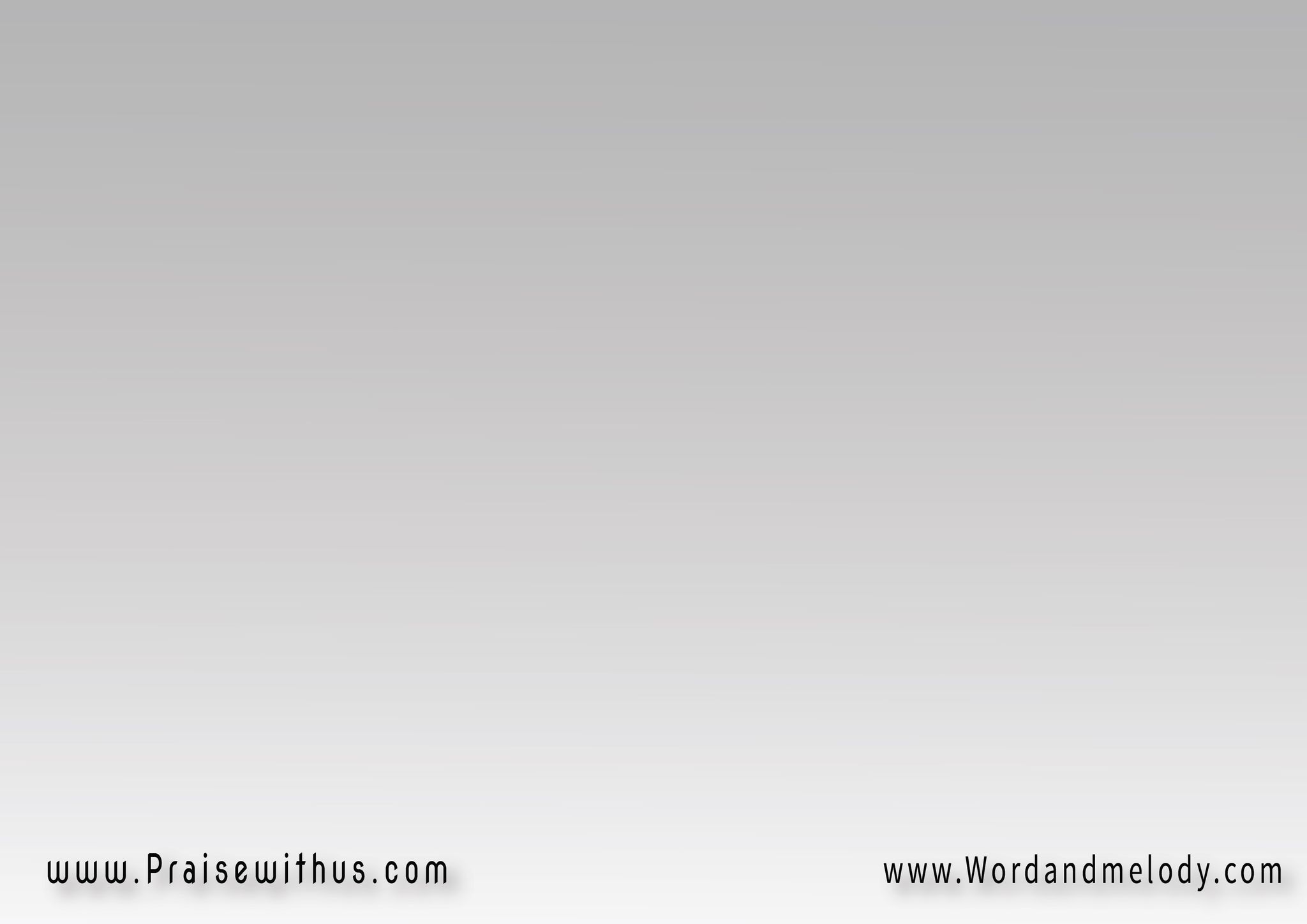 القرار:بِاندِهَاشٍ وَإعجَاب   بِإجلالٍ وَخُشُوعنَصرُخُ ”عَجيبٌ أنتَ أيُّهَا الرَّبُّ يَســــوع“
bendehashen wa eajab   be ejlalen wa khoshoanaSrokho aajeebon anta   ayyohar rabbo yasoua

With wonder, admiration and submission we
 shout “ Lord Jesus, You are wonderful”.
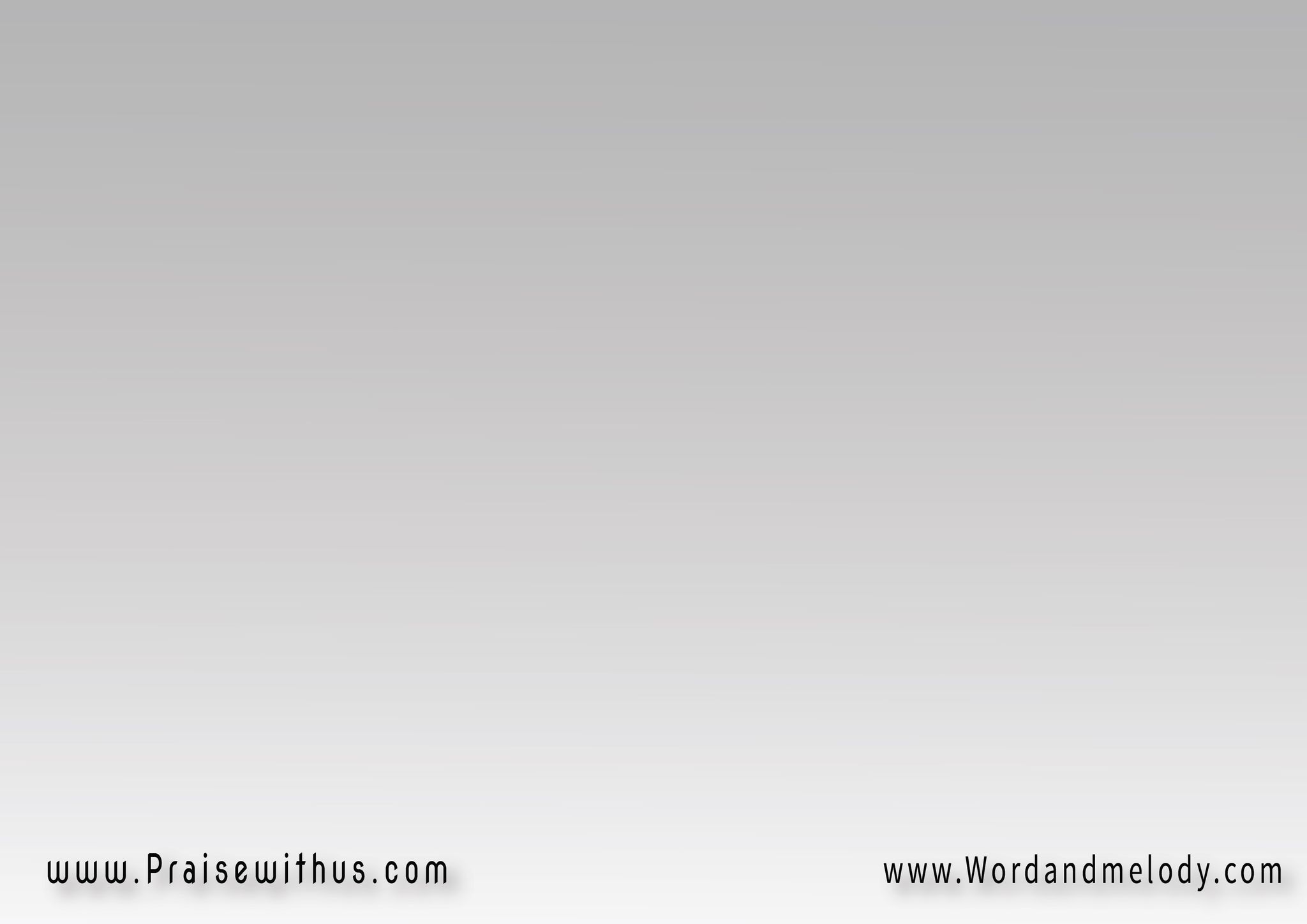 13- ألبَسُوهُ تَاجَ شَوْكٍ  وَهوَ مُتَوِّجُ المُلوكضُرِبَ عَلى الرَّأسِ كَعَبدٍ  لِيَرفَعَ رَأسَ العَبيد
albasoho taja shawkenwahoa motawwejo elmolokDoreba aarrasi ka aabdenle yarfaaa raas alaabeed


He was crowned by thorns though He crowns all kings.
 He was smitten on the head as a slave to lift up the slaves.
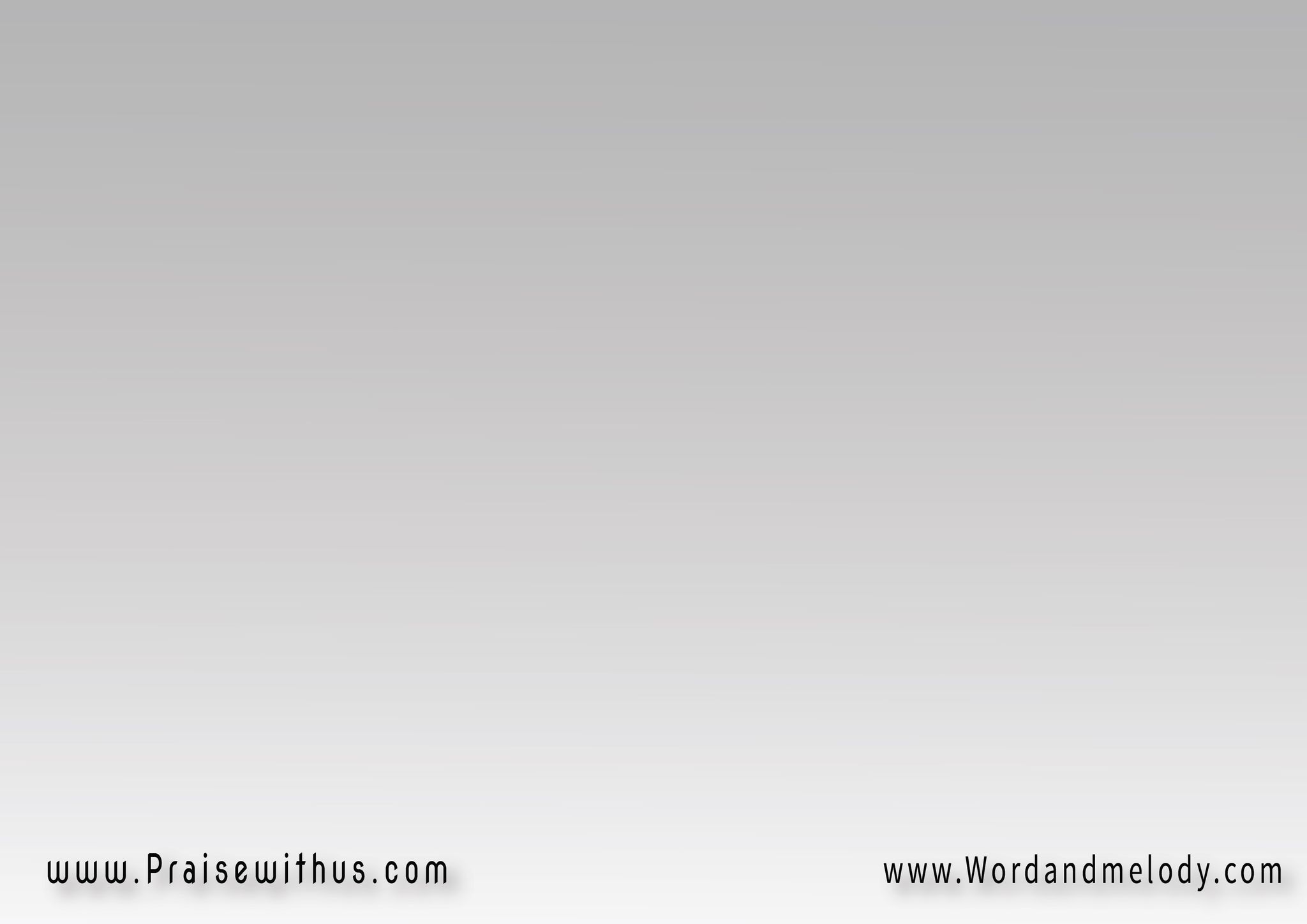 القرار:بِاندِهَاشٍ وَإعجَاب   بِإجلالٍ وَخُشُوعنَصرُخُ ”عَجيبٌ أنتَ أيُّهَا الرَّبُّ يَســــوع“
bendehashen wa eajab   be ejlalen wa khoshoanaSrokho aajeebon anta   ayyohar rabbo yasoua

With wonder, admiration and submission we
 shout “ Lord Jesus, You are wonderful”.
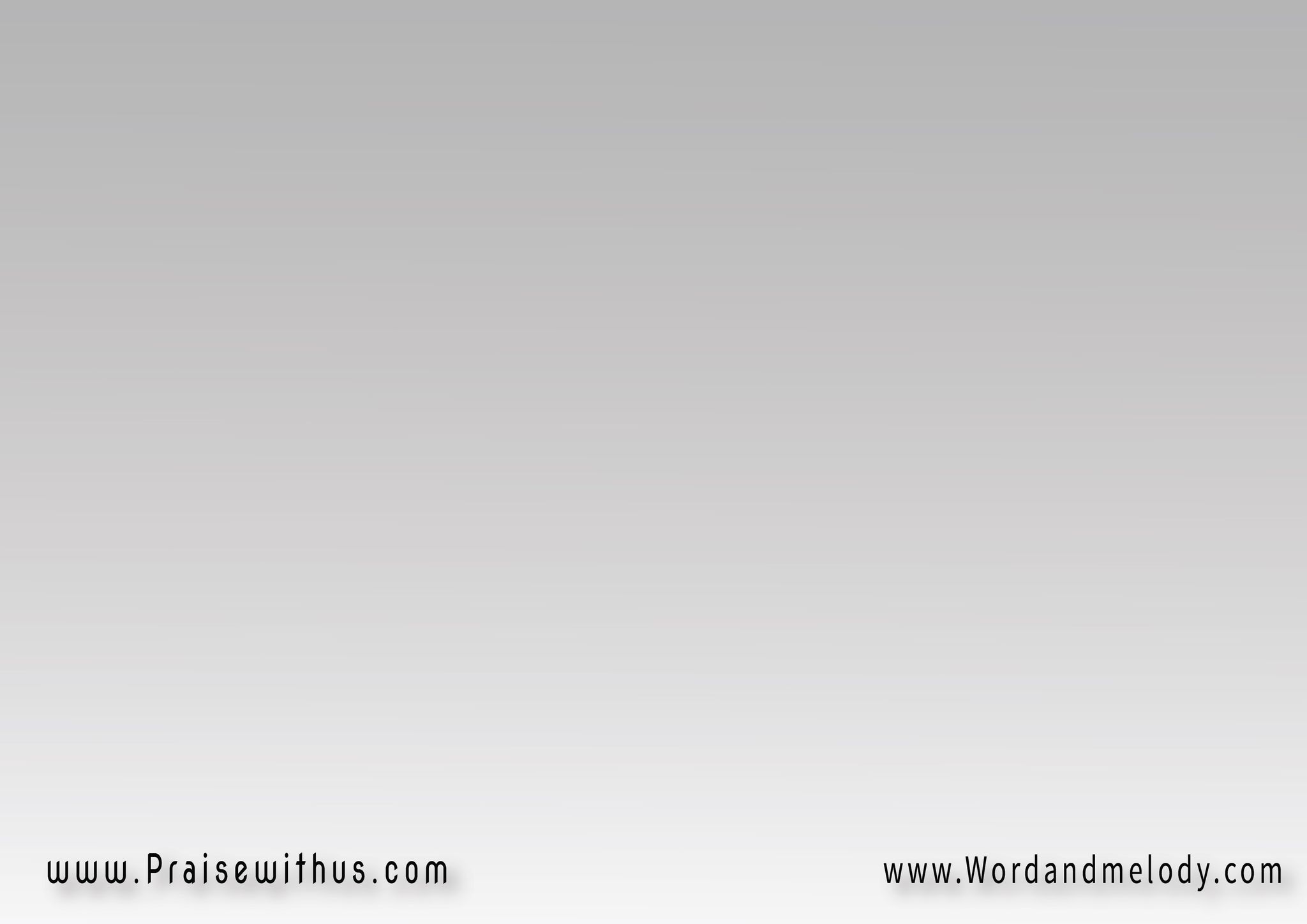 14- أيُهَانُ العَظيمُ؟   أيُذَلُّ المُمَجَّدأيُوضَـــعُ المُرتَفِعُ؟   يَالَعِظَمِ حُبِّكَ
ayohano alaazeemo?   Ayothallo almomajjad?ayoDaao elmortafeao?   yala aezami hobbeka

How is the Great insulted, the Glorified 
enslaved and the Most High put down? This
 love of Yours is so great.
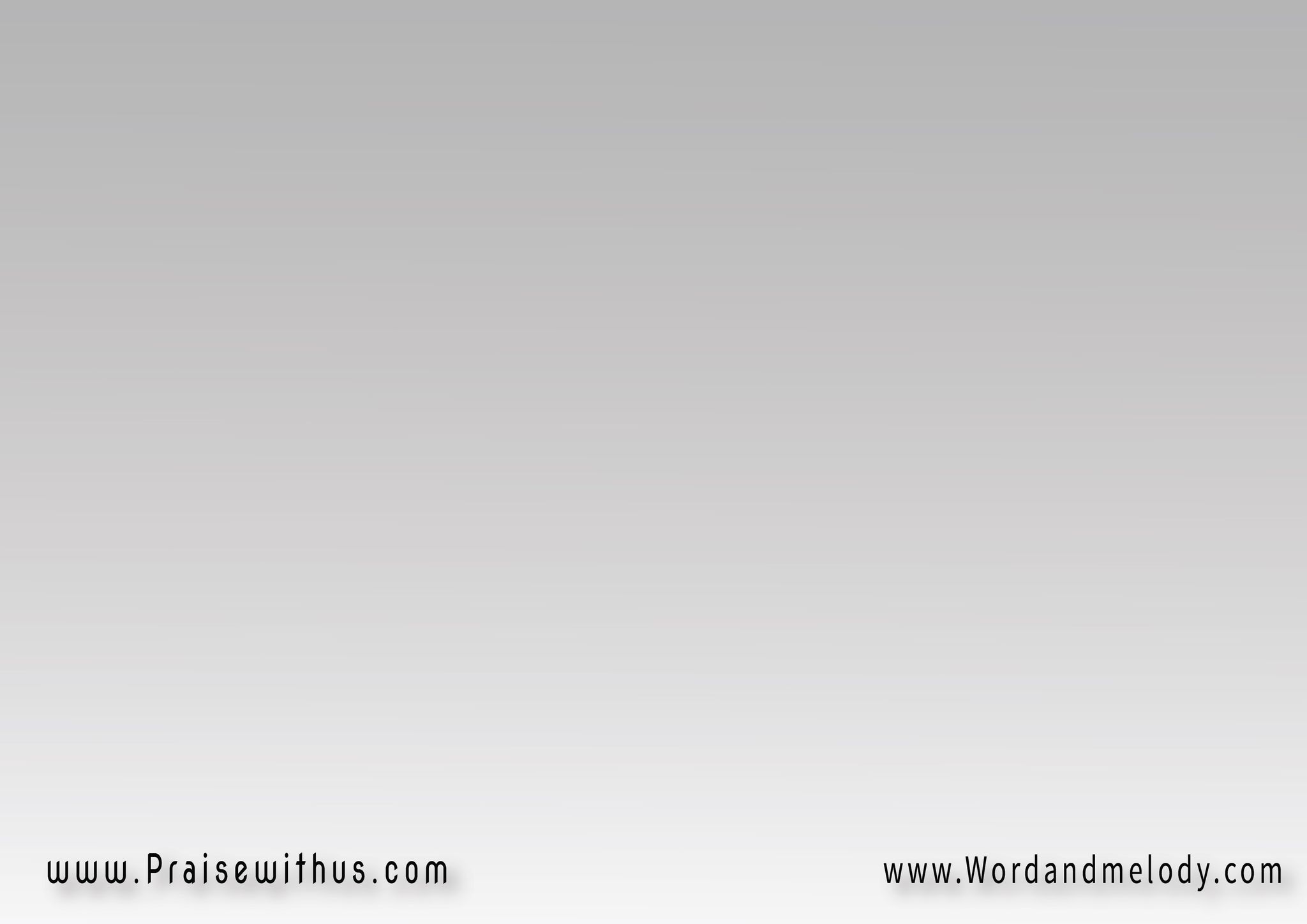 القرار:بِاندِهَاشٍ وَإعجَاب   بِإجلالٍ وَخُشُوعنَصرُخُ ”عَجيبٌ أنتَ أيُّهَا الرَّبُّ يَســــوع“
bendehashen wa eajab   be ejlalen wa khoshoanaSrokho aajeebon anta   ayyohar rabbo yasoua

With wonder, admiration and submission we
 shout “ Lord Jesus, You are wonderful”.
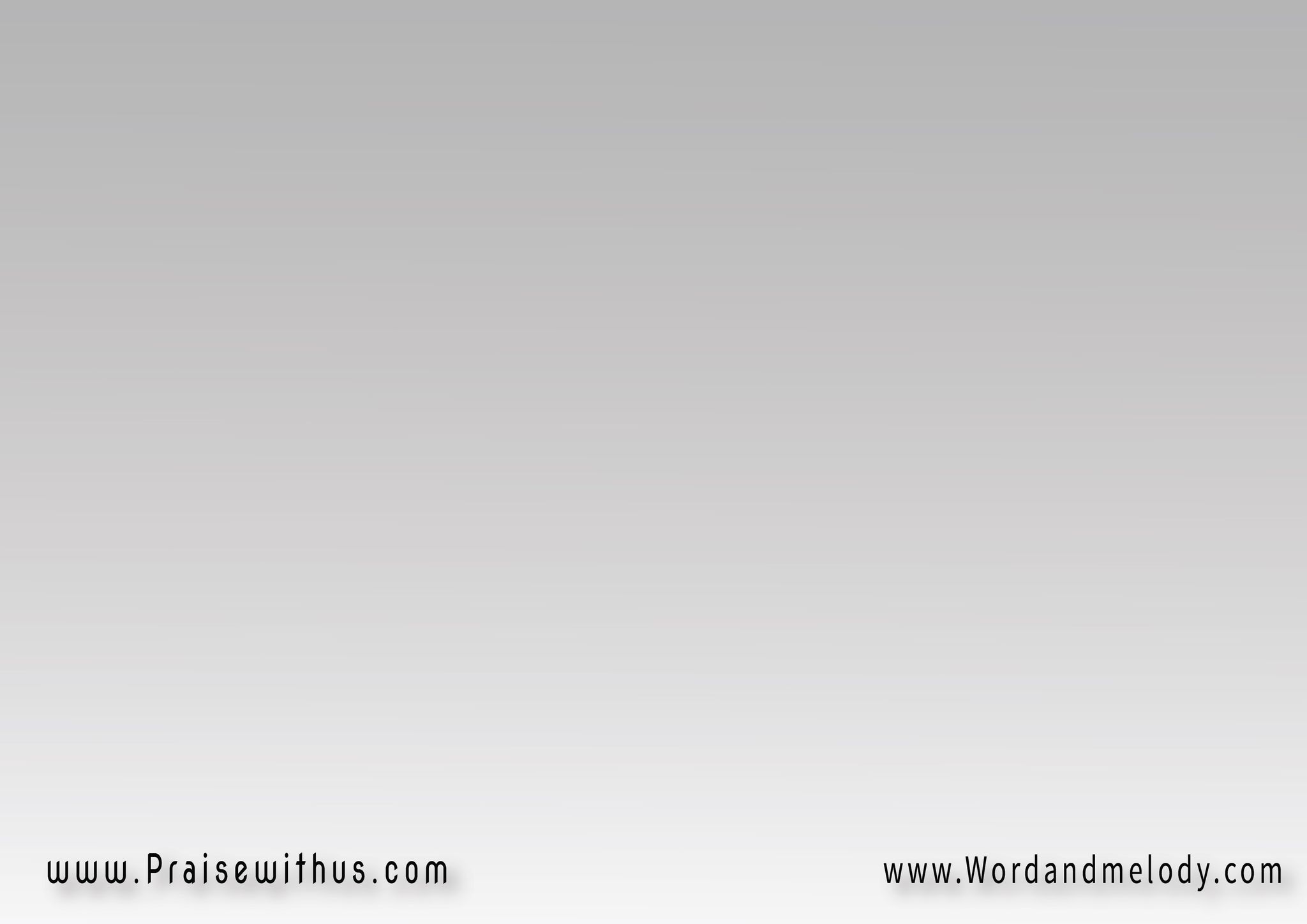 15- اِتَّضَعَ هَذا العَظيم   لِيَرفَعَ المُتَّضِعِينقَبِلَ أن يُربَط وَيُقَيَّــــــد  لِيَفُــــــكَّ المُقَيَّدين
ettaDaa hath alaazeemle yarfa almottaDeaeenqabela an yorbat wa yoqayyadle yafokka almoqayyadeen

That Great One humbled Himself to lift up the humble. He accepted to be tied up to untie the prisoners.
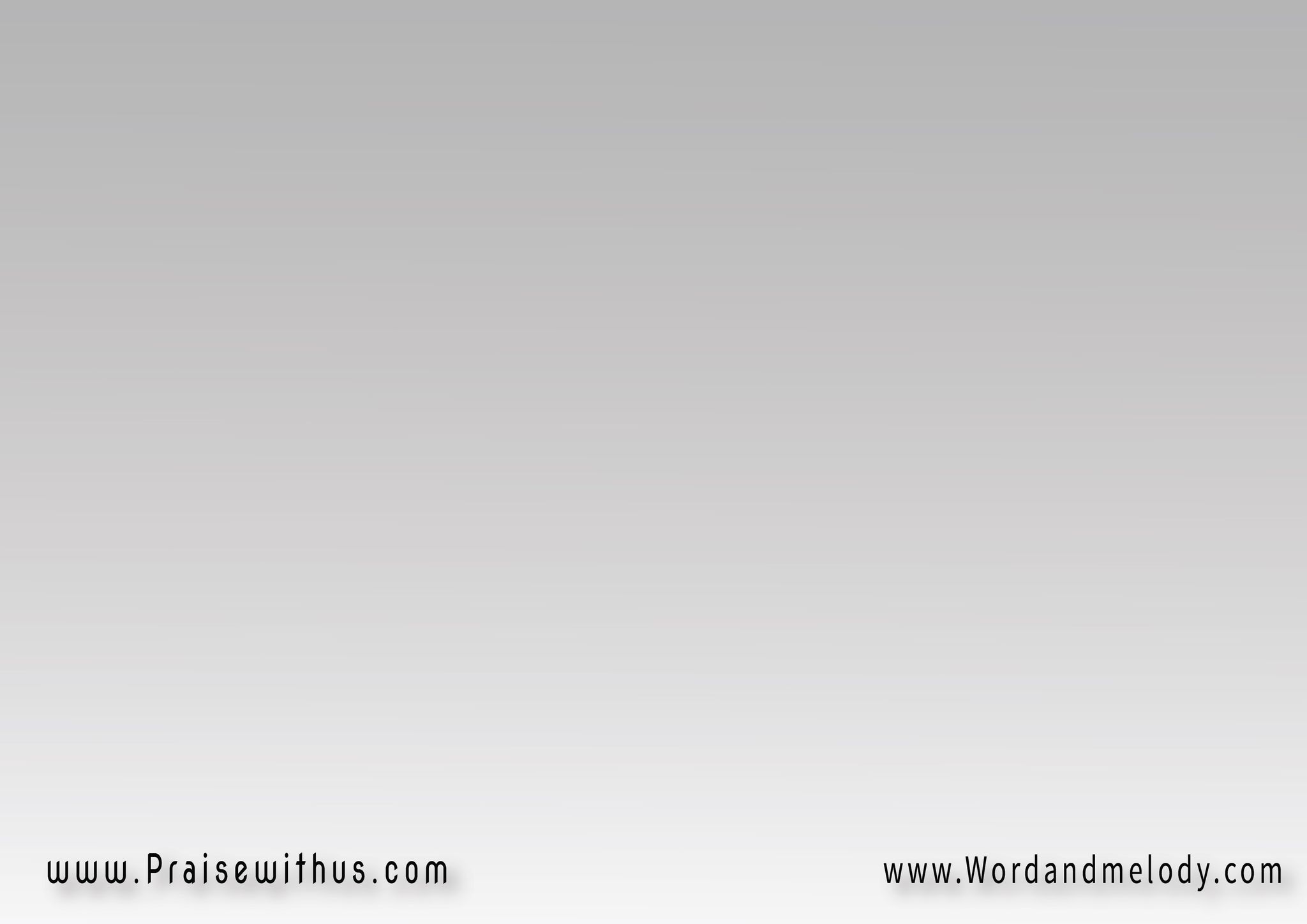 القرار:بِاندِهَاشٍ وَإعجَاب   بِإجلالٍ وَخُشُوعنَصرُخُ ”عَجيبٌ أنتَ أيُّهَا الرَّبُّ يَســــوع“
bendehashen wa eajab   be ejlalen wa khoshoanaSrokho aajeebon anta   ayyohar rabbo yasoua

With wonder, admiration and submission we
 shout “ Lord Jesus, You are wonderful”.
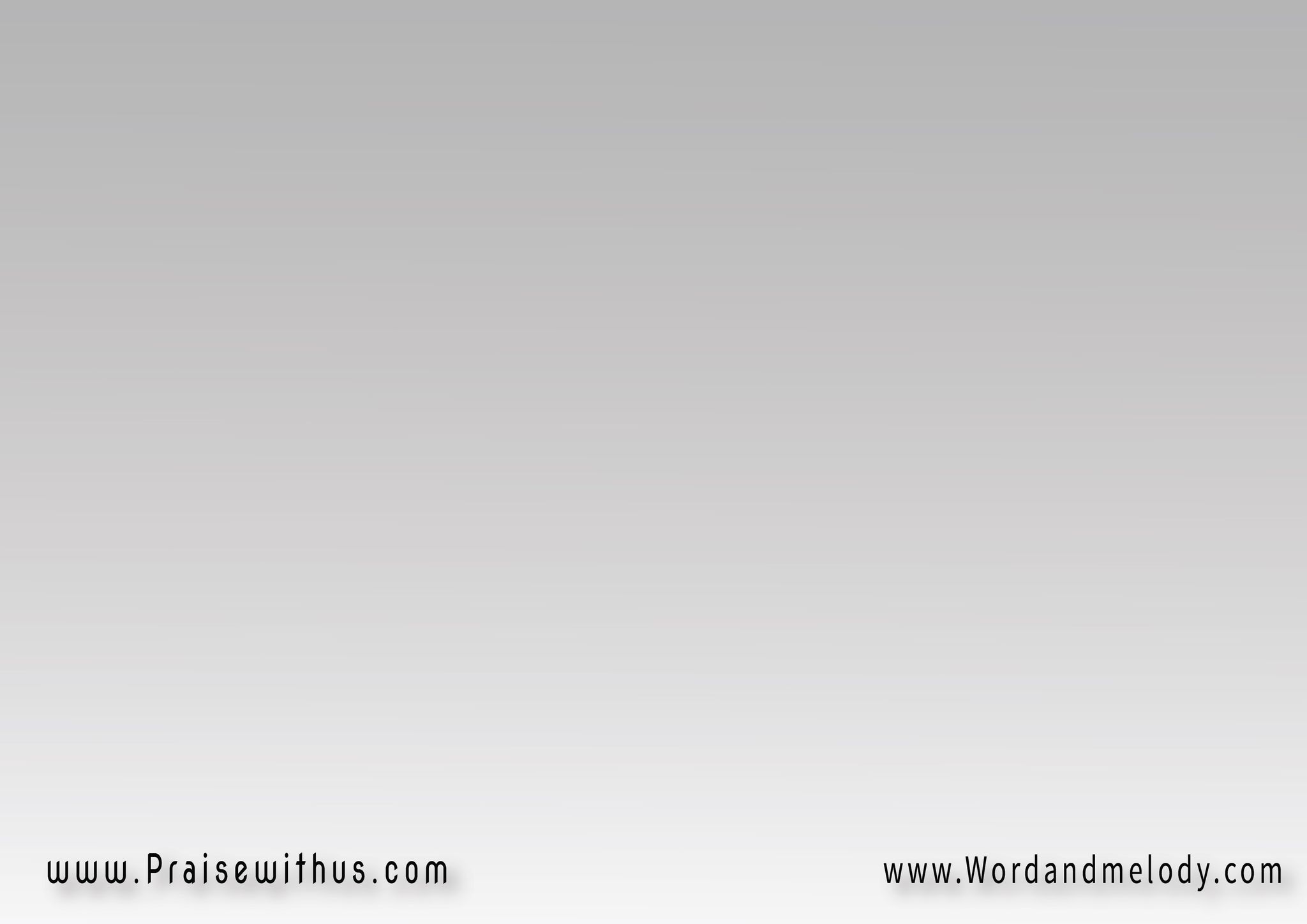 16- الأيدي الَّتي صَوَّرَتْ آدَم وَشَفَتْ اِلجَميـــعسُمِّرَتْ عَلى الصَّليبِ  وَشُوِّهَ الوَجْهُ البَديع
al aydillati Sawwarat
   adam wa shafat eljameeasommerat aala aSSaleebiwa showeh alwajho elbadeea
The hands that formed Adam and healed 
everybody were nailed to the cross and the
 pretty face was mutilated.
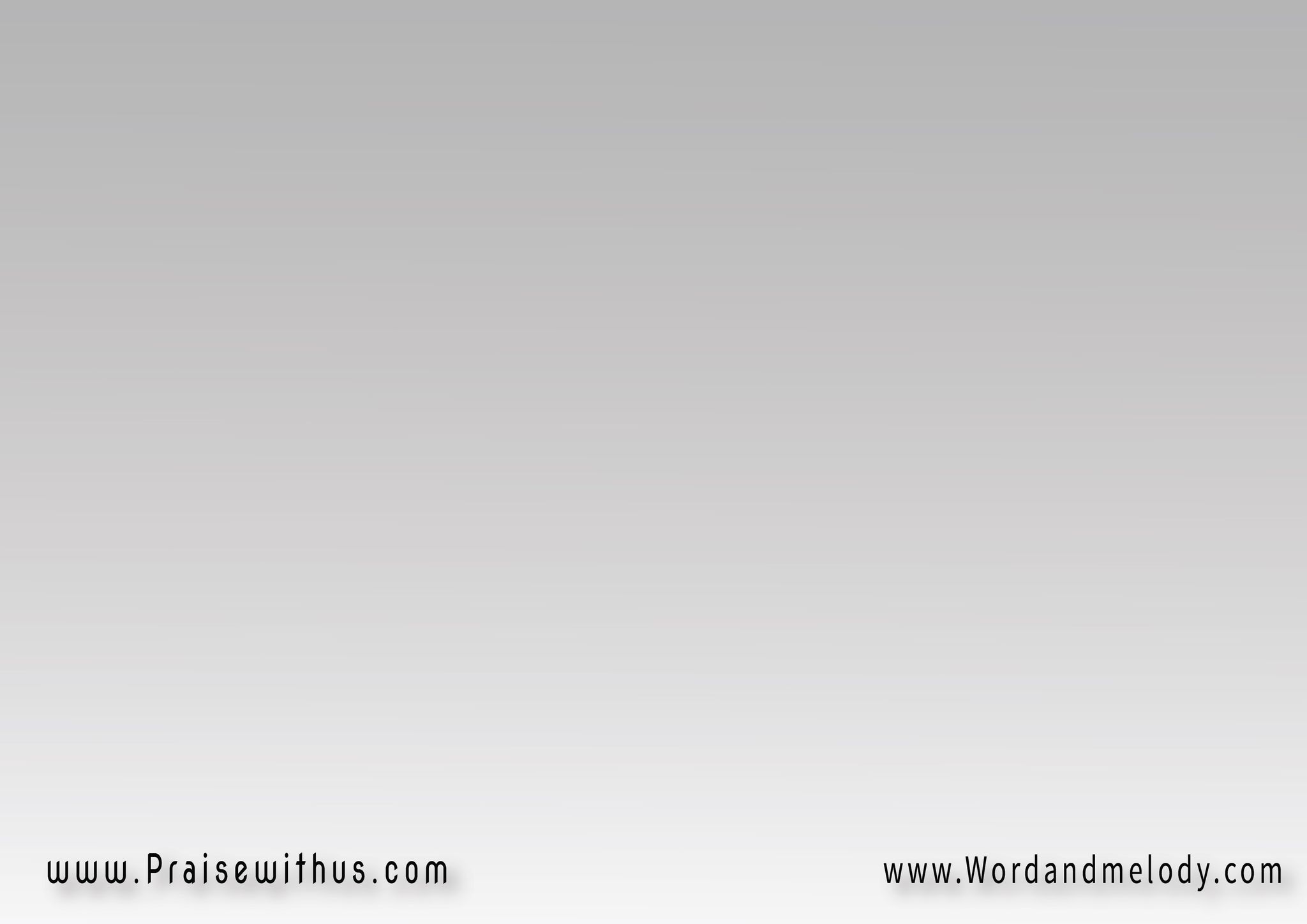 القرار:بِاندِهَاشٍ وَإعجَاب   بِإجلالٍ وَخُشُوعنَصرُخُ ”عَجيبٌ أنتَ أيُّهَا الرَّبُّ يَســــوع“
bendehashen wa eajab   be ejlalen wa khoshoanaSrokho aajeebon anta   ayyohar rabbo yasoua

With wonder, admiration and submission we
 shout “ Lord Jesus, You are wonderful”.
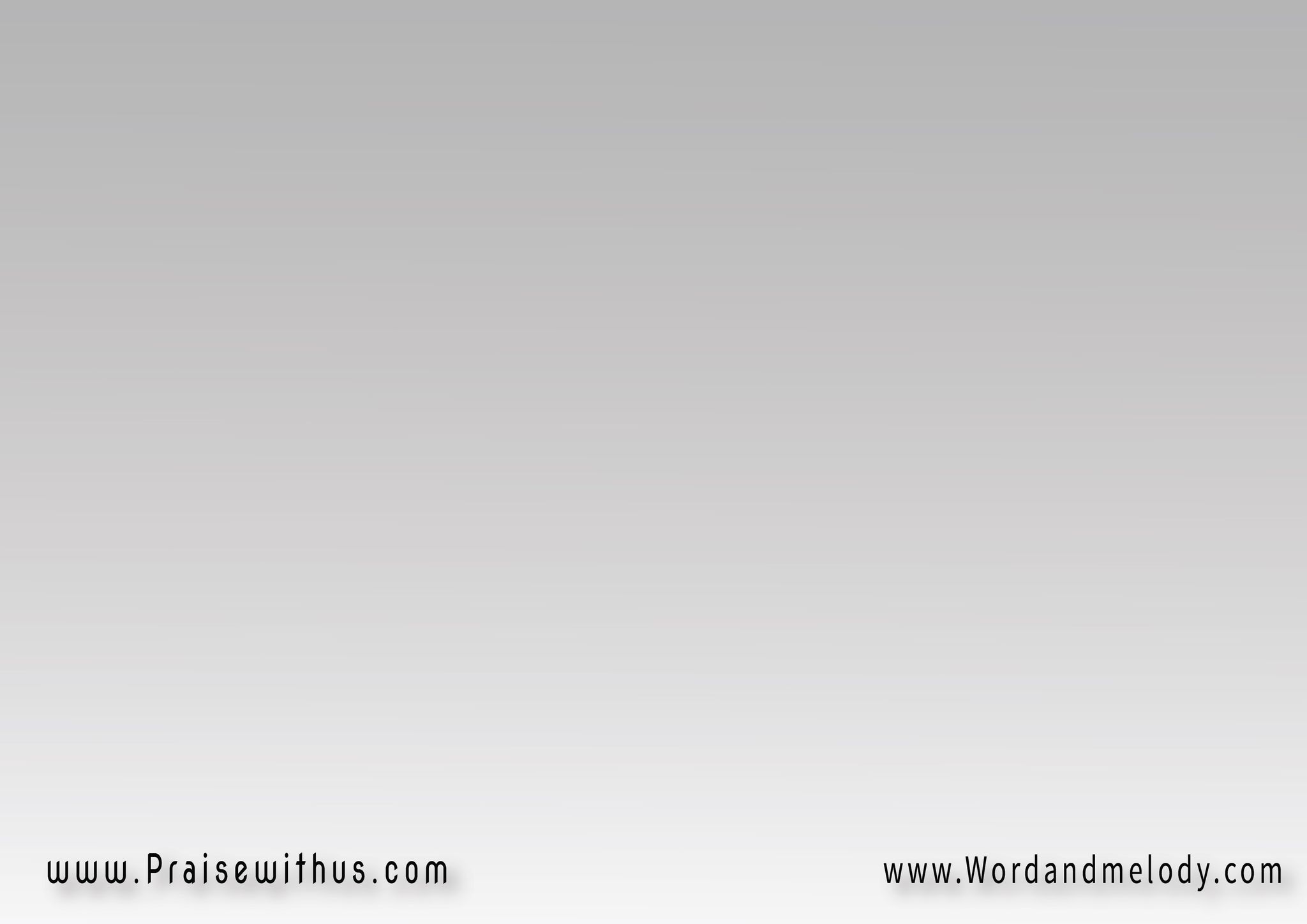 17- عُلِّقَ مَن ثَبَّتَ  الأرضَ لأقدَامِ الإنسَانوَارتَفَعَ فَوقَ الصَّليبِ   الَّذي رَفعَ الأكــوَان
aolleqa man thabbata alarDa le aqdam elensanwartafaaa fawqa aSSaleebiallathi rafaa alakwan

Him Who made earth for man to walk, was
 hanged and Him Who lifted universes was lifted on the cross.
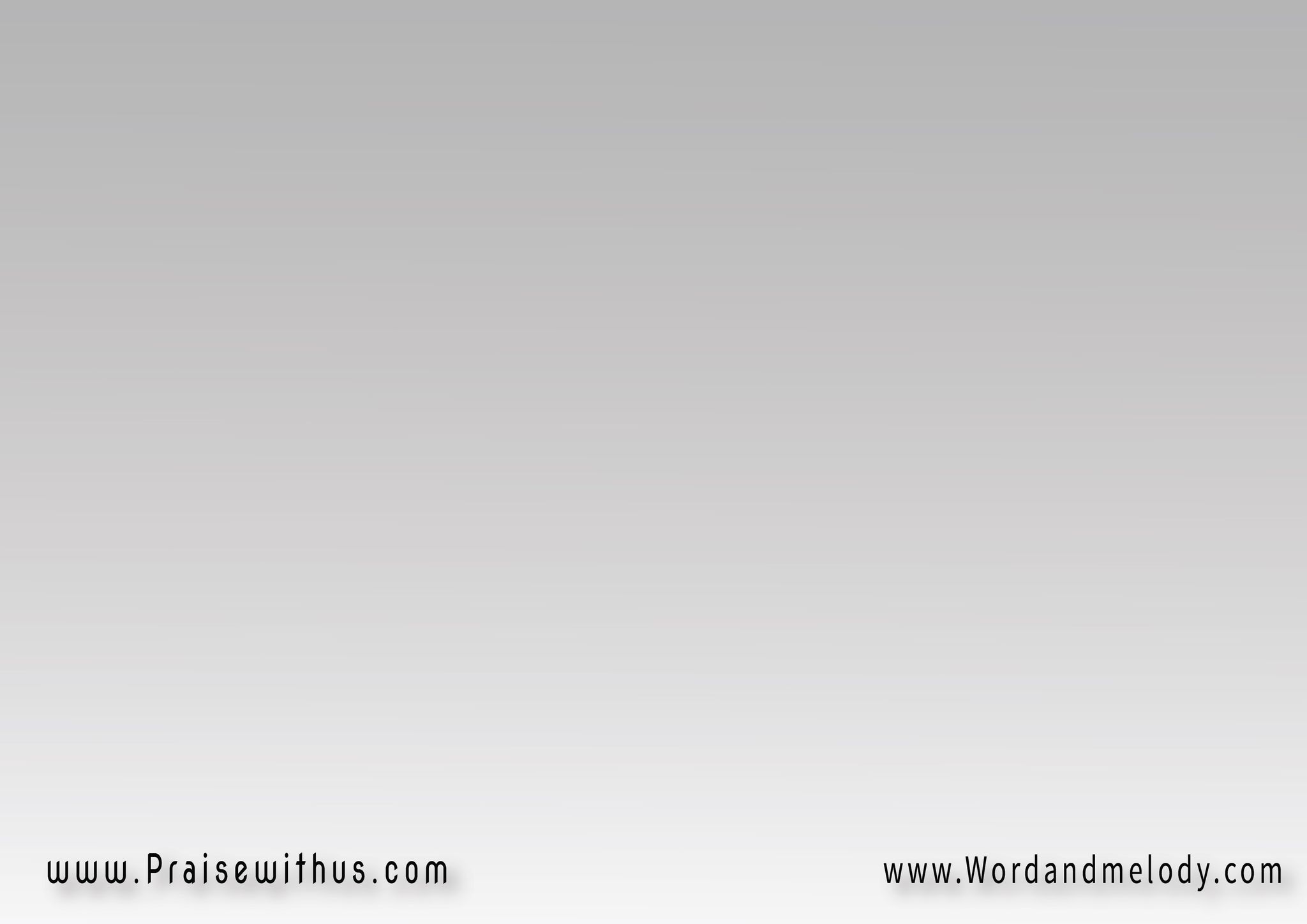 القرار:بِاندِهَاشٍ وَإعجَاب   بِإجلالٍ وَخُشُوعنَصرُخُ ”عَجيبٌ أنتَ أيُّهَا الرَّبُّ يَســــوع“
bendehashen wa eajab   be ejlalen wa khoshoanaSrokho aajeebon anta   ayyohar rabbo yasoua

With wonder, admiration and submission we
 shout “ Lord Jesus, You are wonderful”.
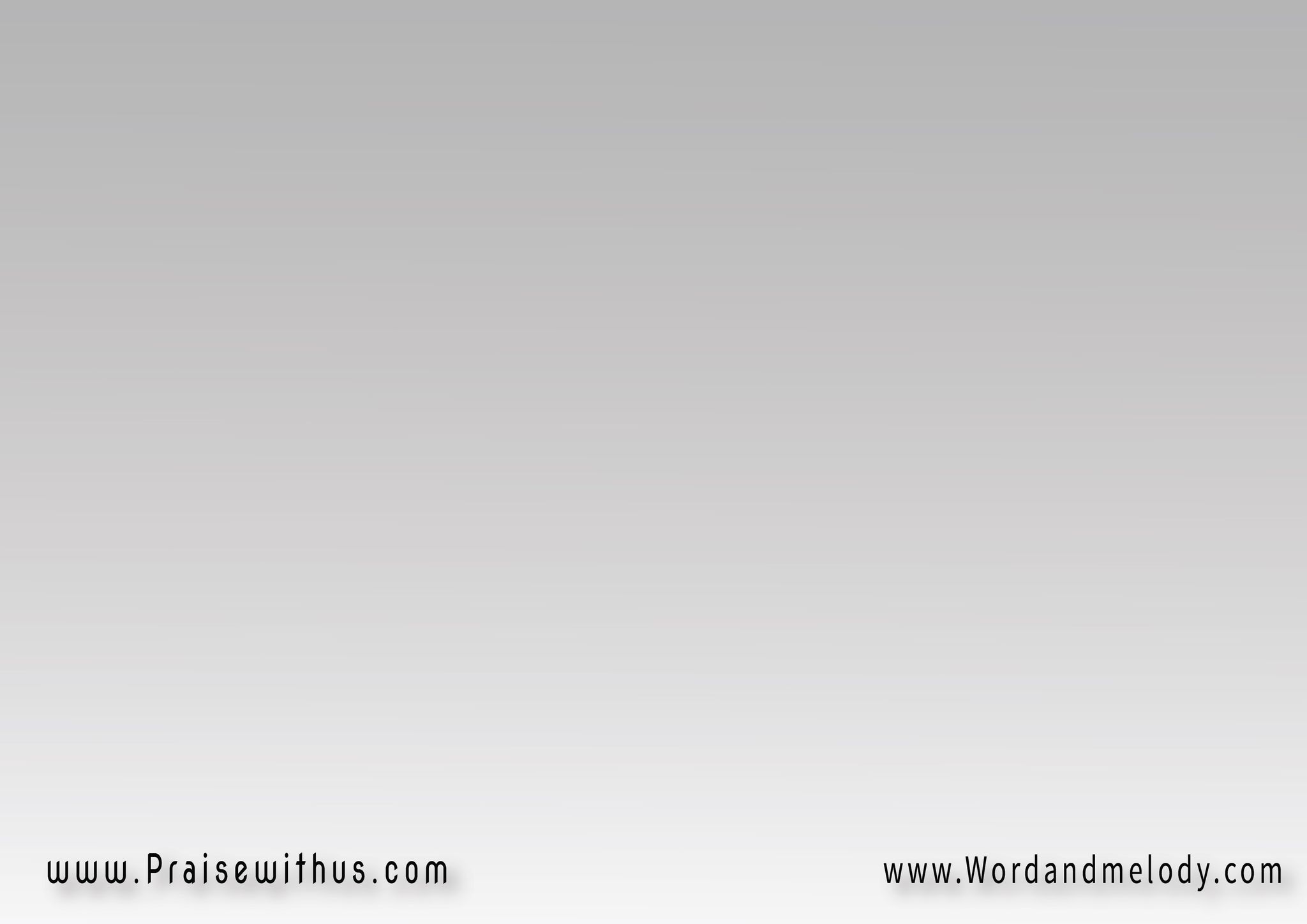 18- مَاتَ بِإرَادَتِهِ   وَدُفِنَ بِاختِيَارِهِوَقَامَ بِقُـــــــــــوَّتِهِ   وَصَعَدَ بِقُدْرَتِهِ
mata be eradatehi   wa dofena bekhtiarehiwa qama be qowatehi   wa Saaada be qodratehi



He died with His will, buried with His choice,
 rose with His power and ascended by His might.
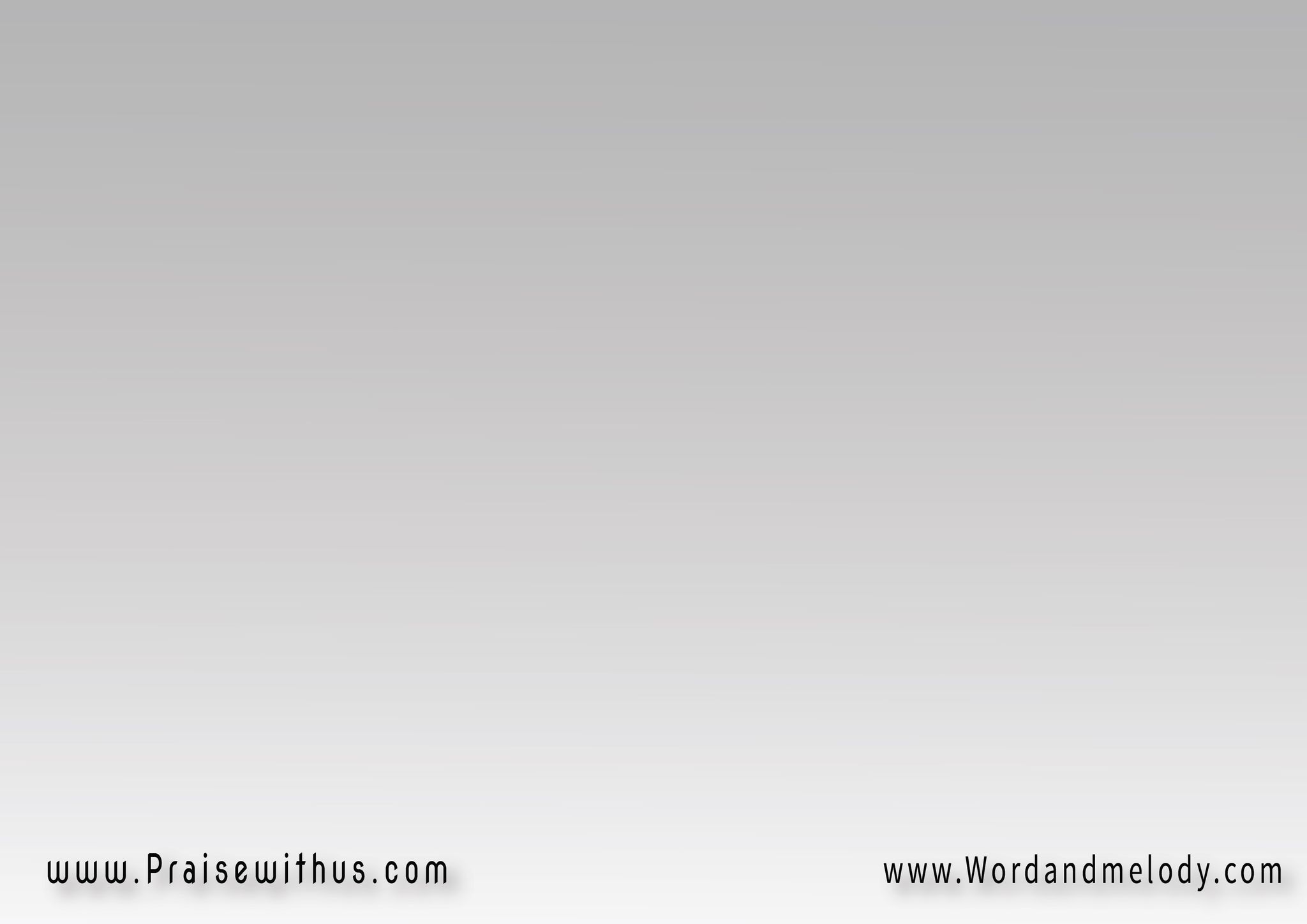 القرار:بِاندِهَاشٍ وَإعجَاب   بِإجلالٍ وَخُشُوعنَصرُخُ ”عَجيبٌ أنتَ أيُّهَا الرَّبُّ يَســــوع“
bendehashen wa eajab   be ejlalen wa khoshoanaSrokho aajeebon anta   ayyohar rabbo yasoua

With wonder, admiration and submission we
 shout “ Lord Jesus, You are wonderful”.
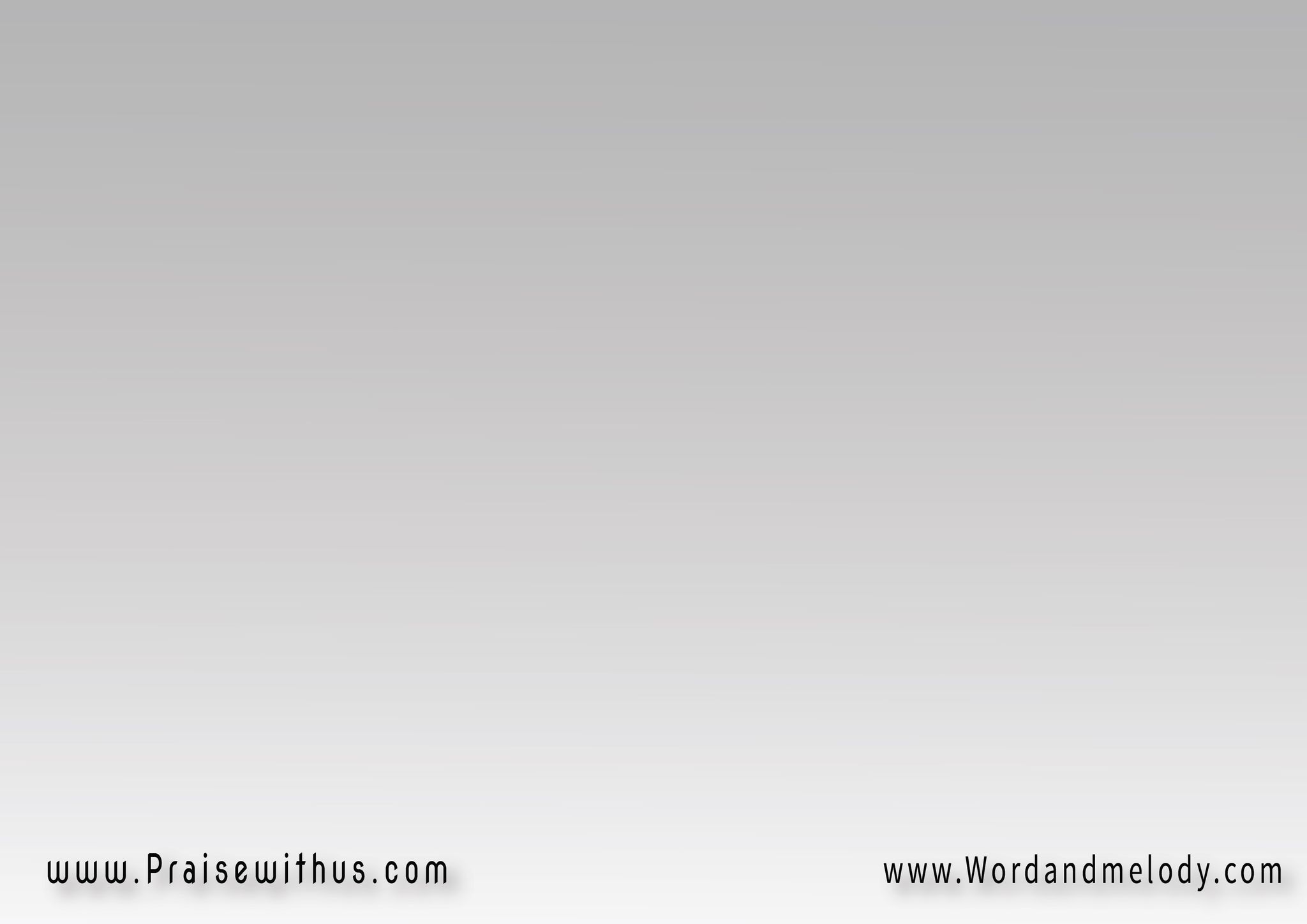 19- وَهوَ كَائِنٌ مَعنَا  وَسَيَأتي في مَجْدِهِ  لاِفتِدَاءِ المُقتَنَى    لِنُمَجِّدْهُ إلى الأَبَدِ

wahoa kaaenon maana   wa sa yaati fi majdehileftedaka lmoqtana   le nomajjedho ela alabadi




He is with us and will come in His glory to
 redeem His positions. Let’s glorify Him forever.
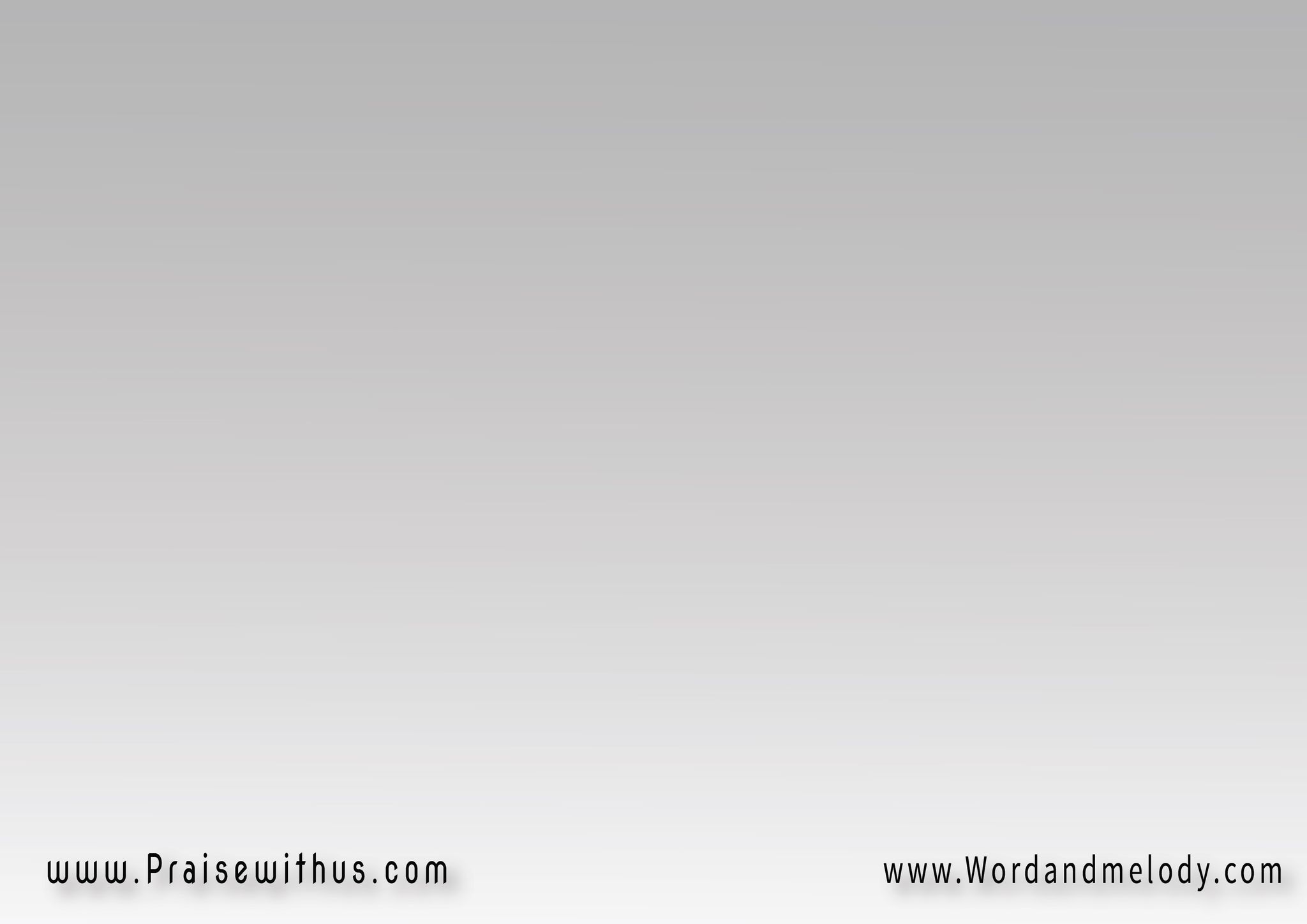 القرار:بِاندِهَاشٍ وَإعجَاب   بِإجلالٍ وَخُشُوعنَصرُخُ ”عَجيبٌ أنتَ أيُّهَا الرَّبُّ يَســــوع“
bendehashen wa eajab   be ejlalen wa khoshoanaSrokho aajeebon anta   ayyohar rabbo yasoua

With wonder, admiration and submission we
 shout “ Lord Jesus, You are wonderful”.
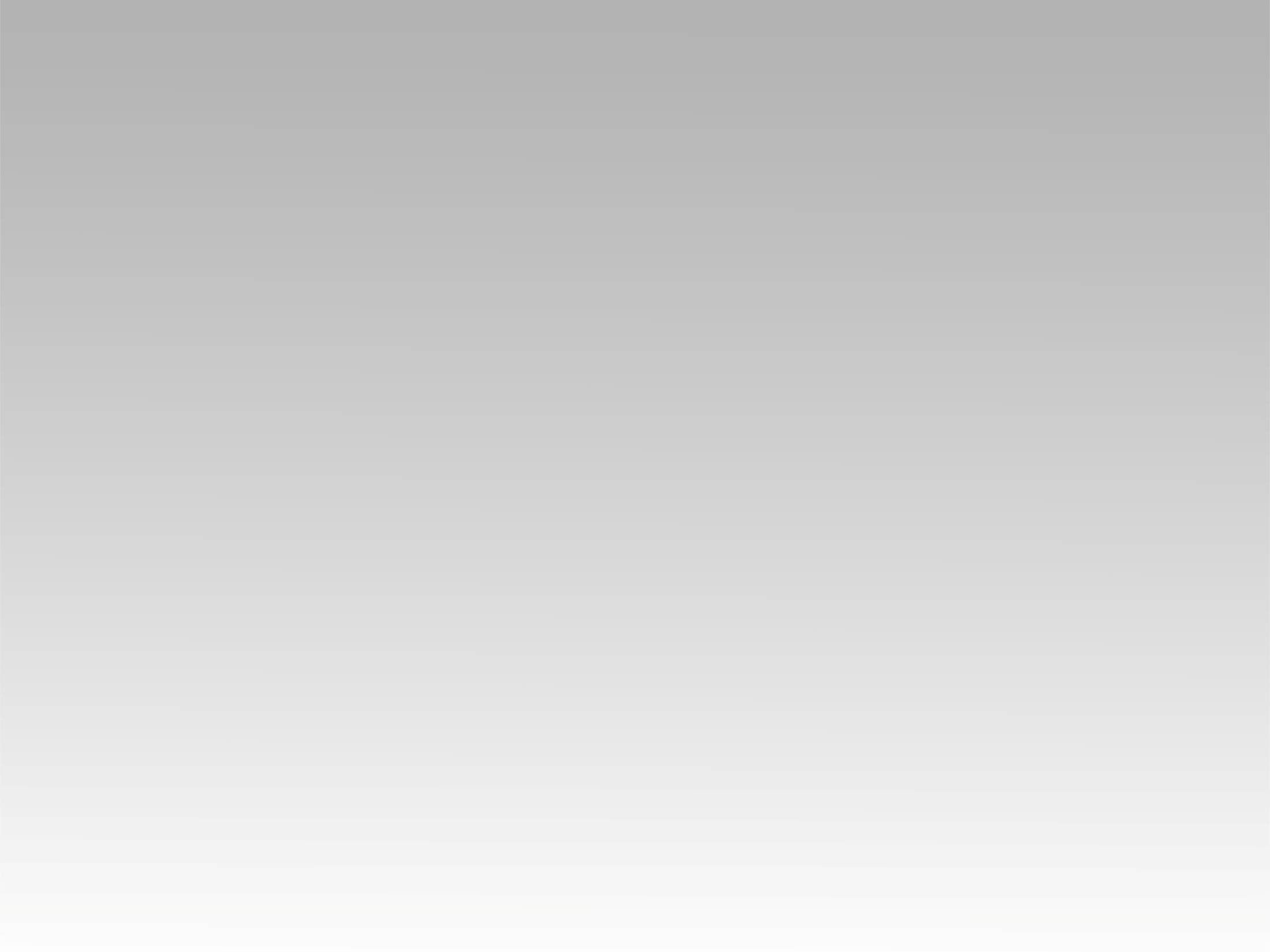 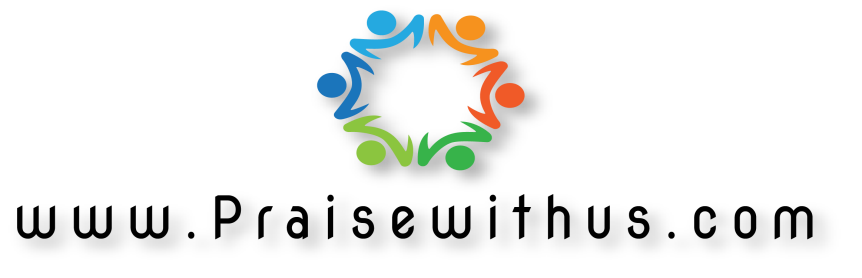